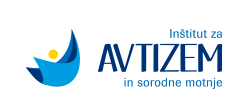 PREPOZNAVANJE IN OBRAVNAVA OTROK Z AVTIZMOM V PREDŠOLSKEM IN ŠOLSKEM OBDOBJU
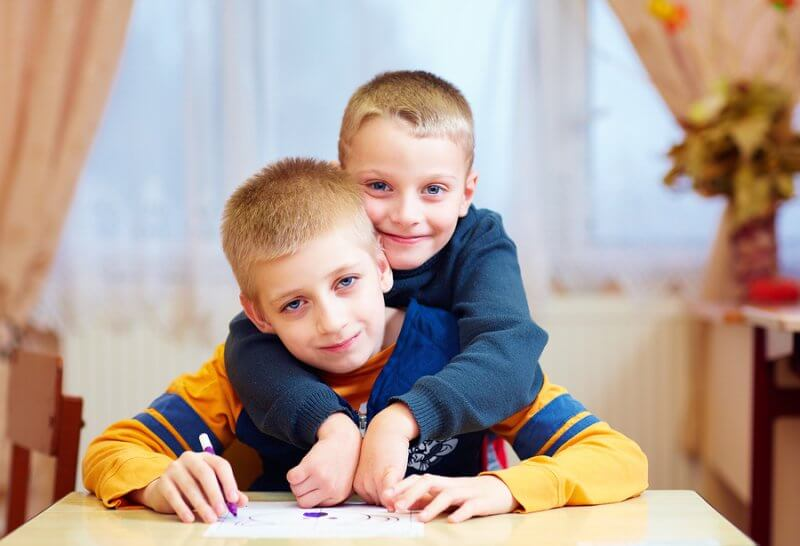 asist. dr. Ana Bezenšek, prof. spec. in reh. ped.
Inštitut za avtizem, zavod za razvojno medicino, Ljubljana
13. 12. 2019
asist. dr.Ana Bezenšek, prof. spec. in reh. ped.; Inštitut za avtizem, zavod za razvojno medicino, Ljubljana
1
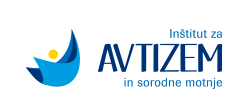 10 let, 600 otrok z avtizmom
Diagnostika, terapije, podpora staršem, izobraževanje strokovnih delavcev

Vodja doživljajski taborov odraslih oseb z MDR
Študij - SRP
Delo pri družini na domu
Ambulanta za avtizem, oddelek za otroško in mladostniško nevrologijo, UKC Lj
Inštitut za avtizem, zavod za razvojno medicino, Ljubljana
Zunanja sodelavka na Pef UL, oddelek za SRP
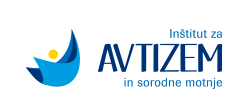 Inštitut za avtizem, zavod za razvojno medicino, Ljubljana
Glavna dejavnost Inštituta je izvenbolnišnična specialistična dejavnost za otroke in mladostnike, za katero imamo koncesijo.

LJUBLJANA                                                                                                                           MARIBOR
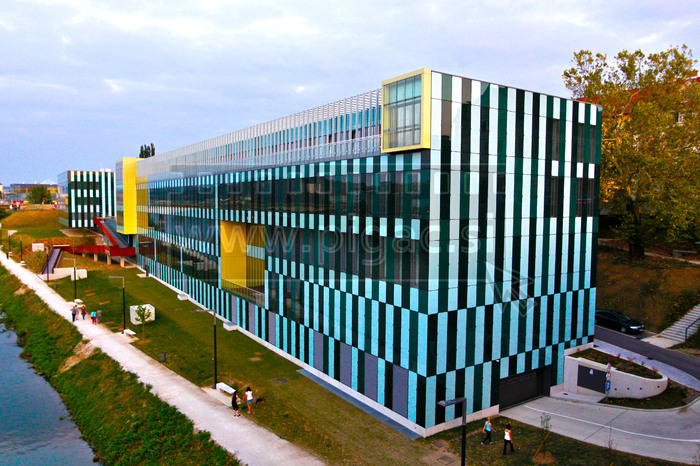 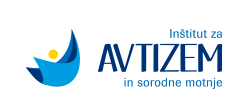 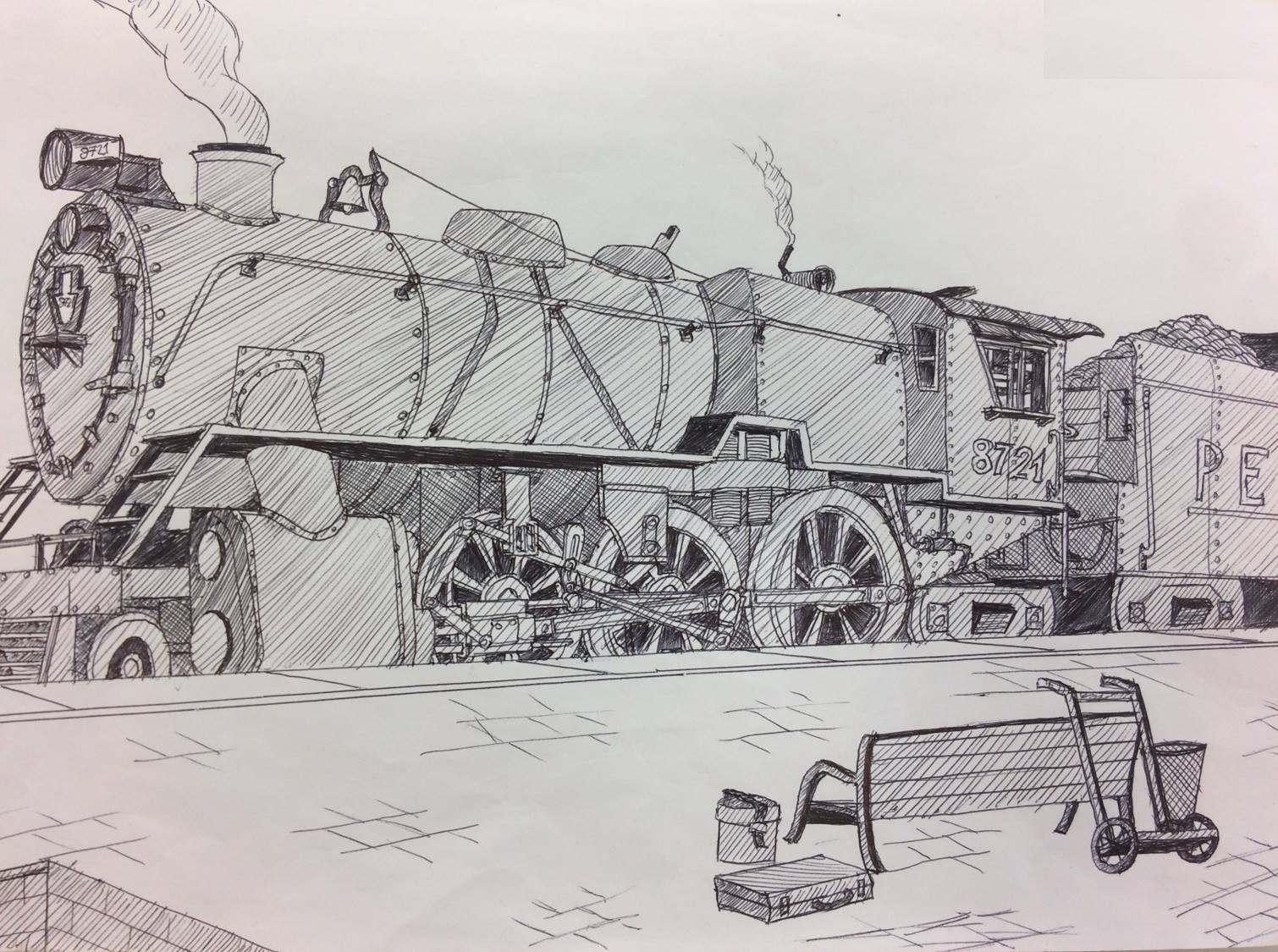 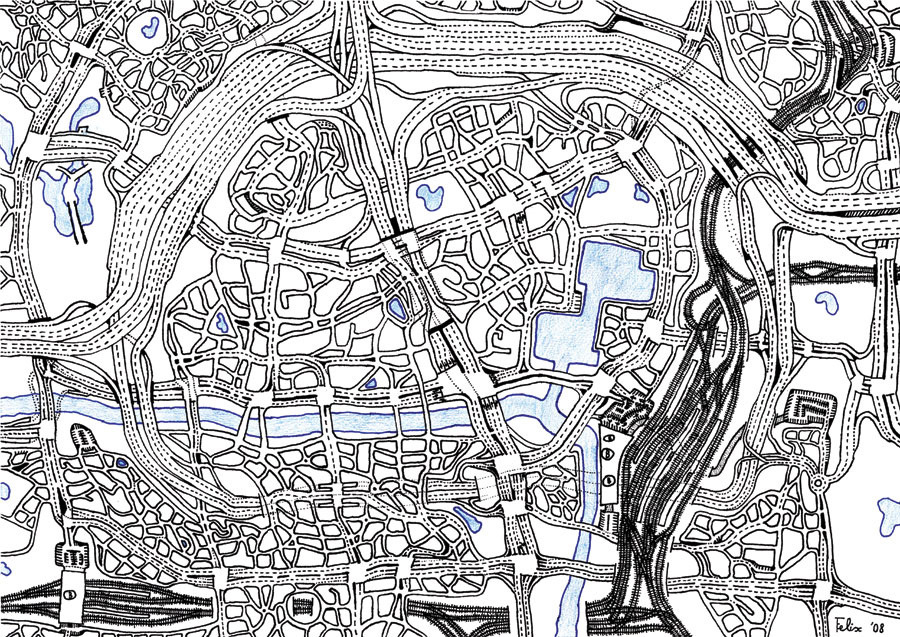 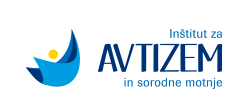 KLINIČNE ZNAČILNOSTI
Diagnostični kriteriji za MAS po DSM-V:
Trajni primanjkljaji v socialni komunikaciji in interakciji
Omejeni in ponavljajoči se vzorci vedenj, interesov ali aktivnosti

Pridružene druge motnje (MDR, ADHD, SUT,…)
Pridružene neželene oblike vedenja
Pomen sposobnosti za učenje - vključitev v VIZ okolje
Pomen prilagojenega vedenja – vključitev v VIZ okolje
Velik pomen kliničnega opazovanja, pogovor s starši, poročilo vrtca/šole
Razumevanje učnih značilnosti otrok z MAS je izhodišče kvalitetnega poučevanja
13. 12. 2019
asist. dr.Ana Bezenšek, prof. spec. in reh. ped.; Inštitut za avtizem, zavod za razvojno medicino, Ljubljana
5
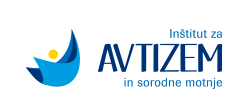 Trajni primanjkljaji v socialni komunikaciji in socialni interakciji
socialno-čustvena izmenjava:
prevladujoče enosmerna interakcija (enosmerno sprašuje, enosmerno odgovarja, socialen klepet)
okrnjena zmožnost deliti lastne interese in čustva (težko deli veselje)
nizek nivo asertivnosti in responzivnosti
https://resources.autismnavigator.com/asdglossary/#/section/9/initiateInteraction
 
neverbalna komunikacija v kontekstu socialne interakcije:
pomanjkljiv in odkrenljiv očesni kontakt (kratkotrajen, pretiran)
primanjkljaji v razumevanju in uporabi kretenj (prst, prikimati, odkimati)
odsotnost obrazne mimike  
https://resources.autismnavigator.com/asdglossary/#/section/13/gestures

vzpostavljanje, vzdrževanje in razumevanje odnosov
prilagajanje vedenja glede na različne socialne okoliščine  (domače okolje, gledališče,…)
vključevanje v domišljijsko igro (težave s pretvarjanjem, zavračanje maskiranja, šibka empatija)
zanimanje za vrstnike in sklepanje prijateljstev (šibke socialne veščine)
https://resources.autismnavigator.com/asdglossary/#/section/16/interestOthers
13. 12. 2019
asist. dr.Ana Bezenšek, prof. spec. in reh. ped.; Inštitut za avtizem, zavod za razvojno medicino, Ljubljana
6
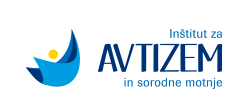 Omejeni in ponavljajoči se vzorci vedenj, interesov ali aktivnosti
stereotipno ali ponavljajoče motorično gibanje, uporaba predmetov ali govora
Motorični manerizmi (potresavanje rok, hoja po prstih, krčenje prstov, zibanje telesa…)
poravnavanje igrač v vrsto ali potresavanje s predmeti (ustvarjanje reda)
eholalija (takojšnja, odložena, posamezna beseda, cel stavek)
https://resources.autismnavigator.com/asdglossary/#/section/21/repetitiveMotor

vztrajanje v istosti, nefleksibilna privrženost rutinam ali prisotnost ritualiziranih vzorcev ali verbalno-neverbalnega vedenja
stres ob rahlih spremembah (material, prostor, oseba, čas,…)
težave s prehodi (prostor, dejavnost)
rigidni vzorci mišljenja (nefleksibilnost v mišljenju, perfekcionizem) 
rituali pri pozdravljanju (enak stavek, manipulacija s predmeti, gibanje,…) 
vsakodnevna potreba po enaki poti ali enaki hrani
https://resources.autismnavigator.com/asdglossary/#/section/25/extremeDistress
13. 12. 2019
asist. dr.Ana Bezenšek, prof. spec. in reh. ped.; Inštitut za avtizem, zavod za razvojno medicino, Ljubljana
7
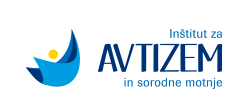 zelo omejeni, fiksirani interesi, nenormalni v intenziteti ali fokusu 
močna navezanost ali preokupacija z nenavadnimi predmeti (npr. jogurt, titanik, dvigala,…) 
pretirano omejeni, izrazito usmerjeni interesi (npr. zajec na sliki, plišast, posteljnina,…)
https://resources.autismnavigator.com/asdglossary/#/section/28/unusualObjects

hiper-  ali hiposenzitivnost na senzorne dražljaje ali nenavaden interes za senzorne aspekte okolja
očitna ravnodušnost za bolečino/temperaturo (cepljenje, zobozdravnik,…) 
odklonilen odnos do specifičnih zvokov ali tekstur (nenadni zvoki, ni kontrole, tekstura hrane ali materiala)
pretirano ovohavanje ali dotikanje predmetov 
vizualna fascinacija z lučmi ali gibanjem (skakanje, opazovanje sipkih materialov, …)
https://resources.autismnavigator.com/asdglossary/#/section/32/overReactive
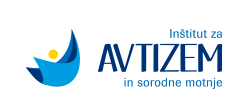 PREDSTOPNJE ZA UČENJE
POMEN ZGODNJE INTERVENCIJE
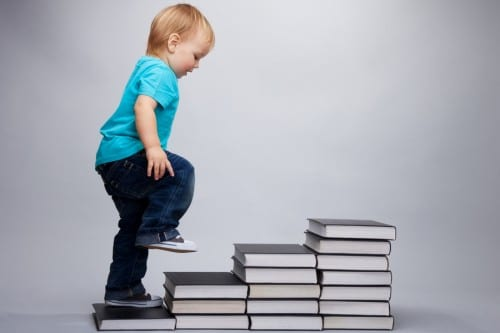 13. 12. 2019
asist. dr.Ana Bezenšek, prof. spec. in reh. ped.; Inštitut za avtizem, zavod za razvojno medicino, Ljubljana
9
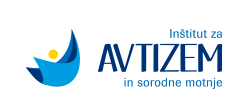 UČENJE UČENJA
Kako otroka naučiti sedeti in pridobiti njegovo pozornost?
Kako ga zadržati pri nalogi katero poučujemo?
Kako doseči, da je otrok odziven na ime?
Kako doseči da otrok sporoči kar želi?

Ključne veščine zgodnjega obdobja, ki pogosto primanjkujejo otrokom z avtizmom
Spretnosti, ki so predpogoj, da se otrok sploh lahko uči
Učenje za učenje pogosto zahtevnejše kot učenje drugih veščin
13. 12. 2019
asist. dr.Ana Bezenšek, prof. spec. in reh. ped.; Inštitut za avtizem, zavod za razvojno medicino, Ljubljana
10
Učenje živali
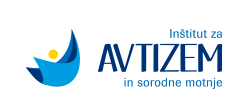 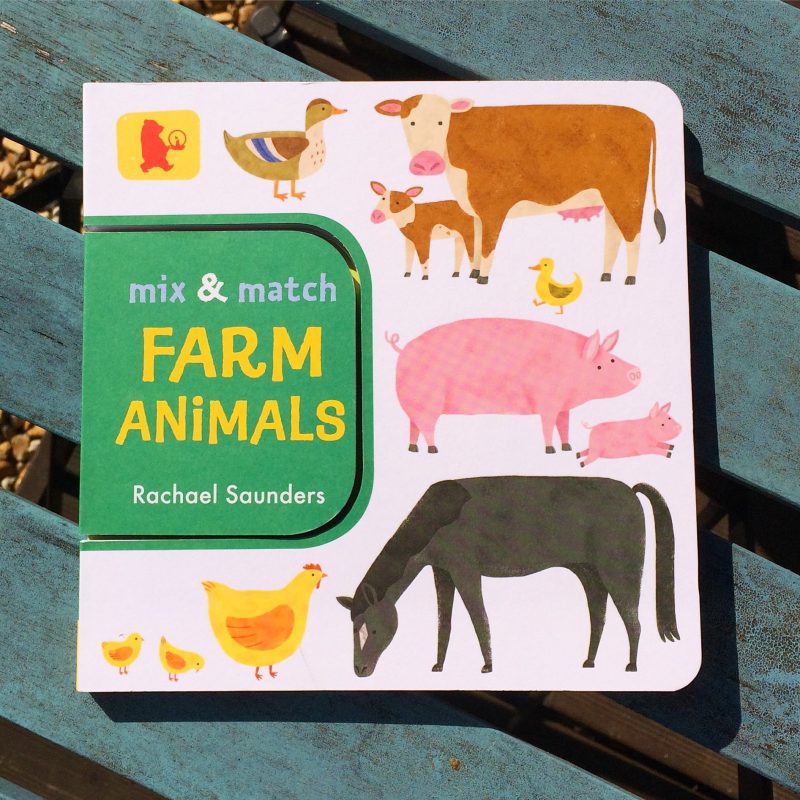 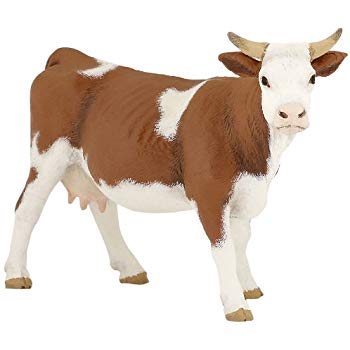 1. Mark! 
2. - Pridi k meni – Z gesto nakažemo 
3. Pridi sem in sedi! 
4. Pokaži kravo! 
5. Poglej to je krava (pokažemo figuro krave) 
6. S prstom pokažemo v knjigo  
7. Kje pa je konj? 
8. Če ne želiš pokazati krave in konja, potem pa ti izberi katera žival ti je všeč! 
9. Vidim, da trenutno nisi pri volji za učenje. Pojdi se igrat in bova kasneje ponovno poskusila. 
10. Če se ne želiš igrati sam se lahko igram s tabo.
13. 12. 2019
asist. dr.Ana Bezenšek, prof. spec. in reh. ped.; Inštitut za avtizem, zavod za razvojno medicino, Ljubljana
11
Učenje živali
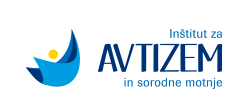 1. Mark! (Pozornost/poslušnost: OČESNI STIK)
2. Z gesto nakažemo - pridi k meni - (Receptivni jezik: razumevanje geste PRIDI) 
3. Pridi sem in sedi! (Receptivni jezik: razumevanje in sledenje sestavljenemu navodilu PRIDI + SEDI) 
4. Pokaži kravo! (Receptivni jezik: uporaba geste kazanja s prstom)
5. Poglej to je krava (pokažemo figuro krave)! (Povezovanje: PREDMET – SLIKA – IZREČENA BESEDA; Generalizacija: figura krave = abstraktna slika krave v knjigi) 
6. Podamo namig tako, da s prstom pokažemo v knjigo (Imitacija: FINA MOTORIKA)
7. Kje pa je konj? (Vizualna diskriminacija: slike) 
8. Če ne želiš pokazati krave in konja, potem pa ti izberi katera žival ti je všeč! (Odločanje: med želenim in neželenim) 
9. Vidim, da trenutno nisi pri volji za učenje. Pojdi se igrat in bova kasneje ponovno poskusila. (Organizacija prostega časa: načrtovanje aktivnosti)
Če se ne želiš igrati sam se lahko igram s tabo. (Veščine igre: INTERAKTIVNA IZMENIČNA IGRA)
13. 12. 2019
asist. dr.Ana Bezenšek, prof. spec. in reh. ped.; Inštitut za avtizem, zavod za razvojno medicino, Ljubljana
12
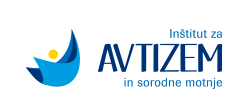 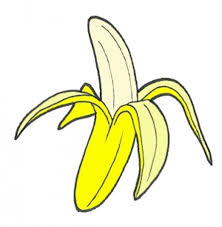 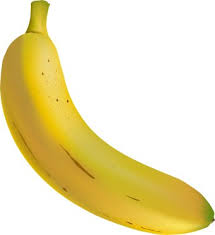 Povezovanje (PREDMET – SLIKA – ZAPIS BESEDE (+ IZREČENA BESEDA)) 

Imitacija (GROBA, FINA, ORALNA, VOKALI, DEJAVNOST)

Receptivni jezik (POKAŽI, DAJ, PRIDI, …)

Ekspresivni jezik (GESTE, SLIKE, BESEDE-PREDMET+PRIDEVNIK+GLAGOL,…)

Vizualna diskriminacija (PUZZLI, BRANJE,…)

Veščine igre (SAMOSTOJNA, VZPOREDNA, INTERAKTIVNA, KOOPERATIVNA, SKUPINSKA )

Pozornost/poslušnost (OČESNI STIK)
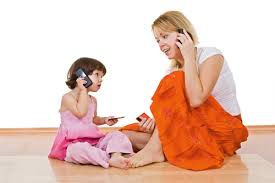 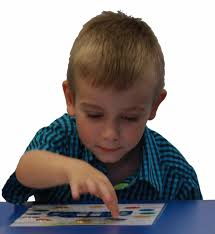 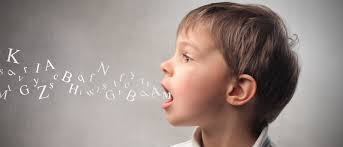 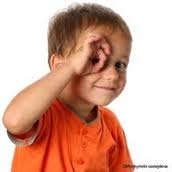 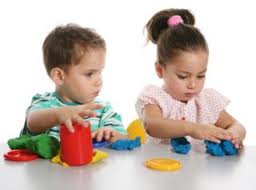 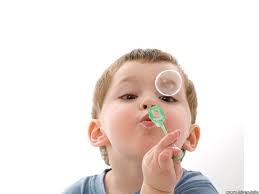 13. 12. 2019
asist. dr.Ana Bezenšek, prof. spec. in reh. ped.; Inštitut za avtizem, zavod za razvojno medicino, Ljubljana
13
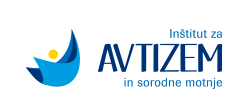 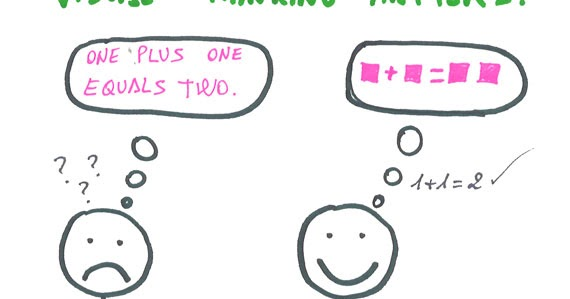 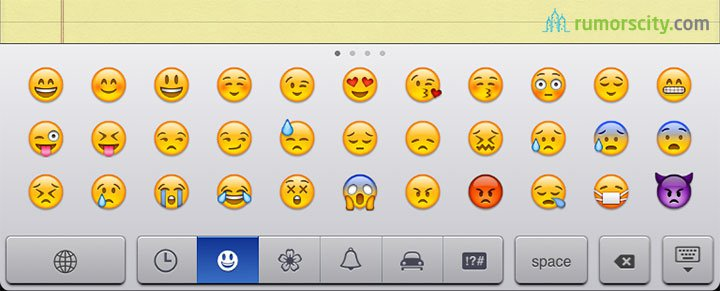 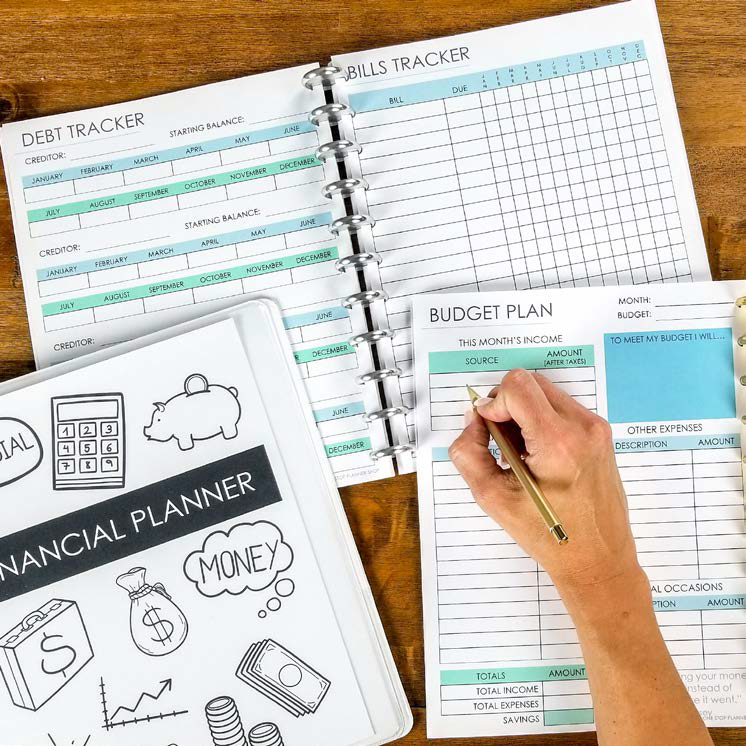 VIZUALNO MIŠLJENJE
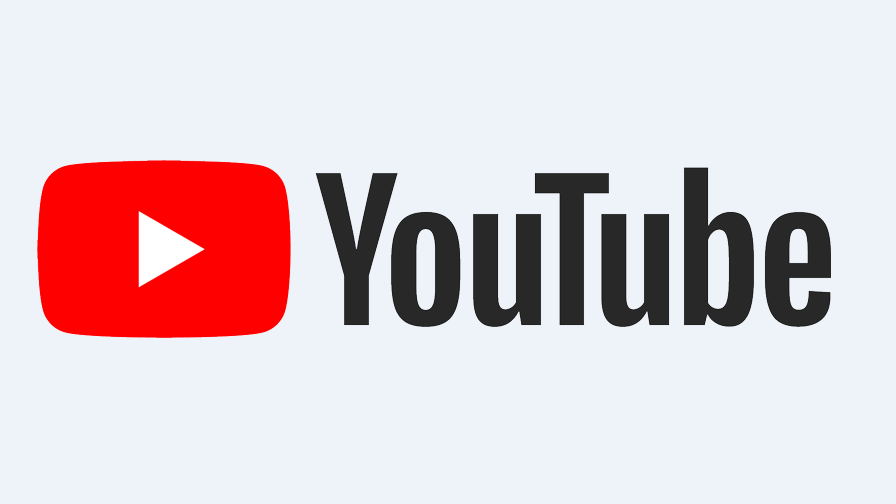 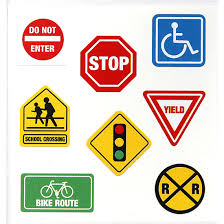 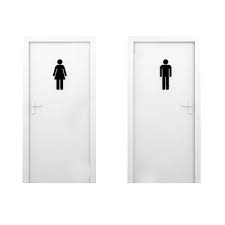 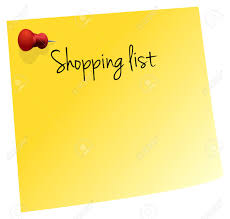 13. 12. 2019
asist. dr.Ana Bezenšek, prof. spec. in reh. ped.; Inštitut za avtizem, zavod za razvojno medicino, Ljubljana
14
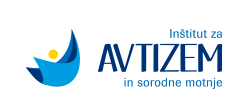 STRUKTURA OKOLJA
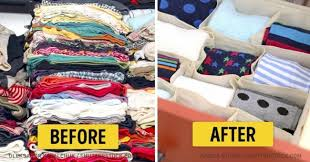 13. 12. 2019
asist. dr.Ana Bezenšek, prof. spec. in reh. ped.; Inštitut za avtizem, zavod za razvojno medicino, Ljubljana
15
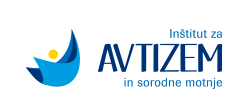 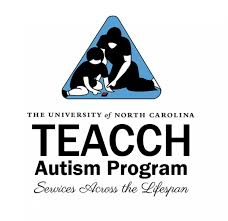 STRUKTURIRANO UČENJE
Strukturirano in organizirano okolje
Striktno, predvidljivo, varno
https://resources.autismnavigator.com/asdglossary/#/section/62/teacch
RAZRED + DELOVNO OKOLJE (MIZA, KOTIČEK)
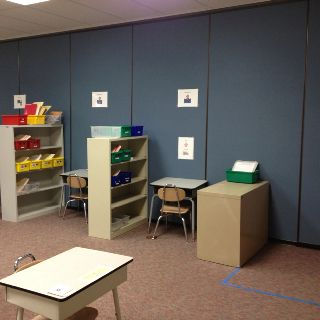 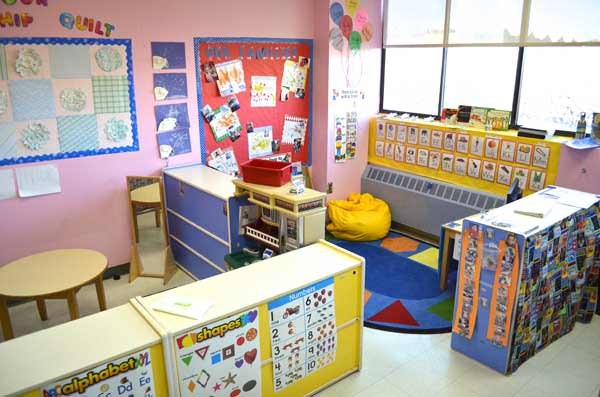 13. 12. 2019
asist. dr.Ana Bezenšek, prof. spec. in reh. ped.; Inštitut za avtizem, zavod za razvojno medicino, Ljubljana
16
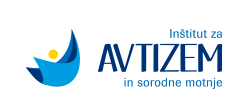 ELEMENTI STRUKTURIRANEGA UČENJA
PROSTOR
Postavitev pohištva, organizacija materiala
Namen posameznega prostora (prostor za učenje, igro, prehranjevanje, odmor, telovadbo)
Prehodi (označbe s slikami – aktivna udeležba otroka)
Meje v prostoru (slika, trak, črte, kartice, stene)
Velikost prostora (telovadnica)
Konkretizacija trenutnega namena (čakanje v vrsti)
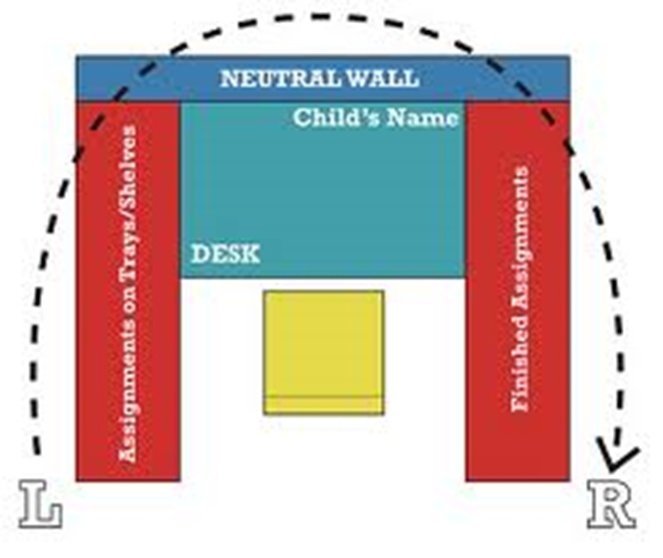 13. 12. 2019
asist. dr.Ana Bezenšek, prof. spec. in reh. ped.; Inštitut za avtizem, zavod za razvojno medicino, Ljubljana
17
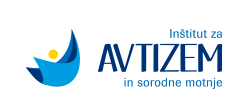 ZLATA PRAVILA
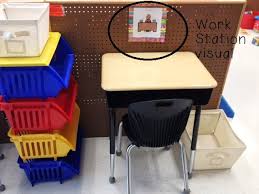 KJE :Določen kotiček, določena stalna miza posameznega otroka
KAJ: Natančna priprava materiala
KDAJ: Dejavnost najdemo na urniku
KAKO: Organizacija (škatle, kuverte, predali), orientacija (leva proti desni, od zgoraj navzdol) 
KOLIKO: Vidna količina otroku (št. dejavnosti, št. korakov znotraj dejavnosti)
KAKO DOLGO: Od začetka do konca (postopnost!), možnost odmora
KAJ SLEDI: Naslednja aktivnost na urniku, priprava na zaključek
13. 12. 2019
asist. dr.Ana Bezenšek, prof. spec. in reh. ped.; Inštitut za avtizem, zavod za razvojno medicino, Ljubljana
18
Primer dejavnosti:
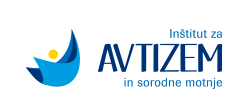 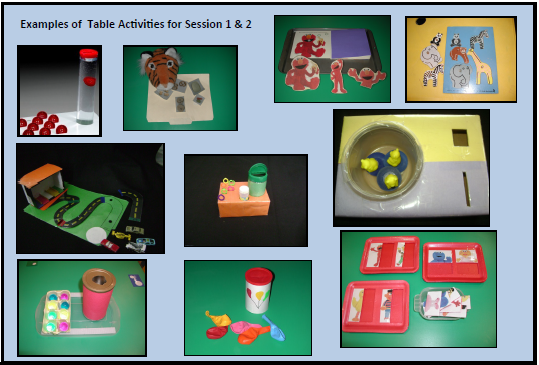 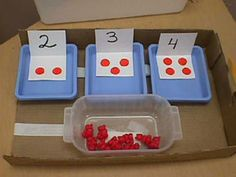 13. 12. 2019
asist. dr.Ana Bezenšek, prof. spec. in reh. ped.; Inštitut za avtizem, zavod za razvojno medicino, Ljubljana
19
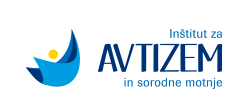 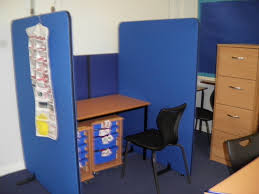 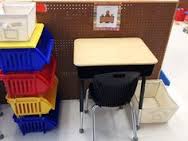 13. 12. 2019
asist. dr.Ana Bezenšek, prof. spec. in reh. ped.; Inštitut za avtizem, zavod za razvojno medicino, Ljubljana
20
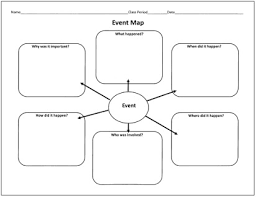 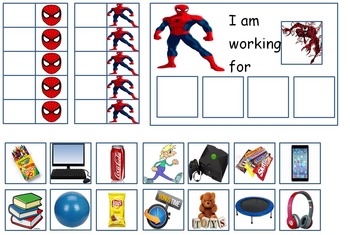 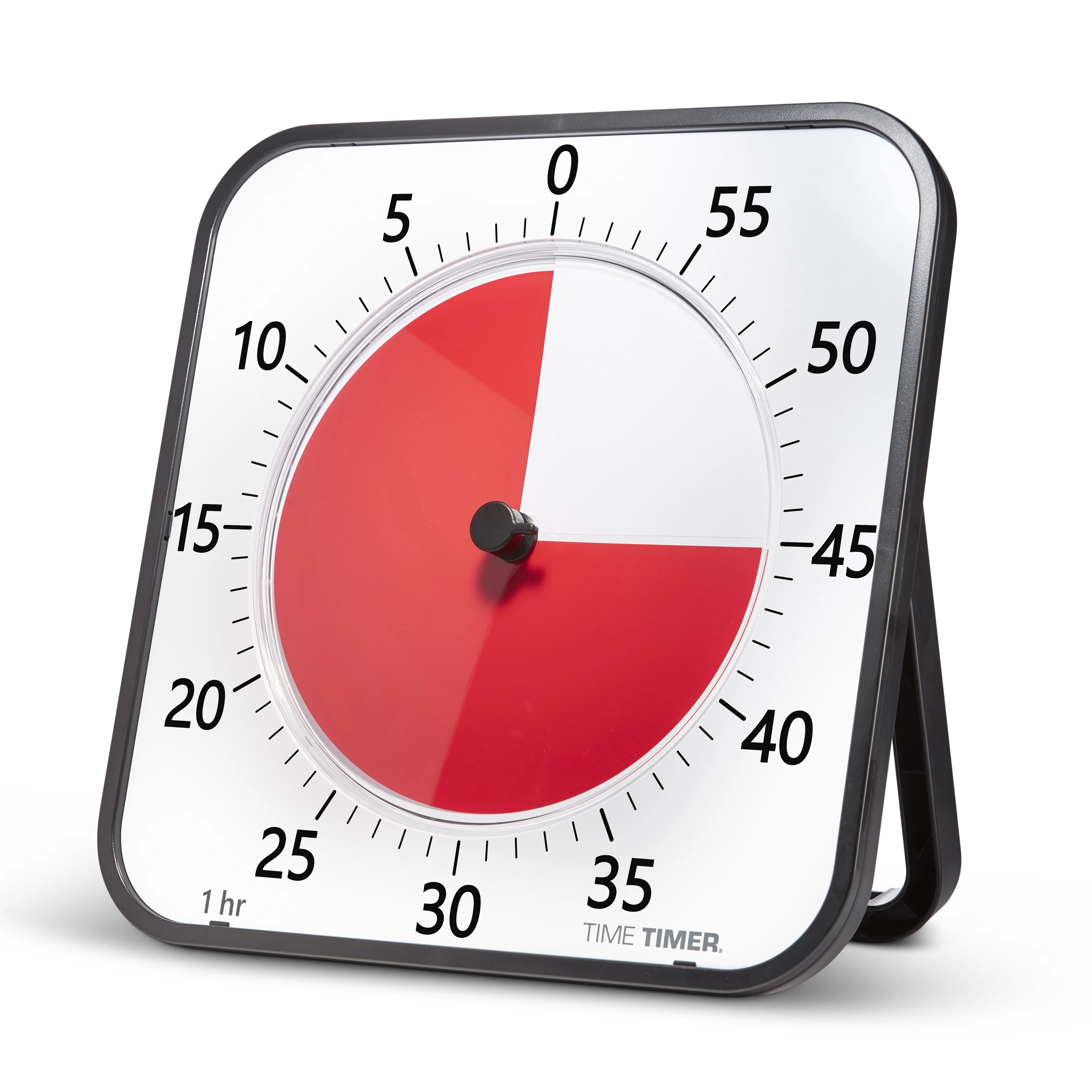 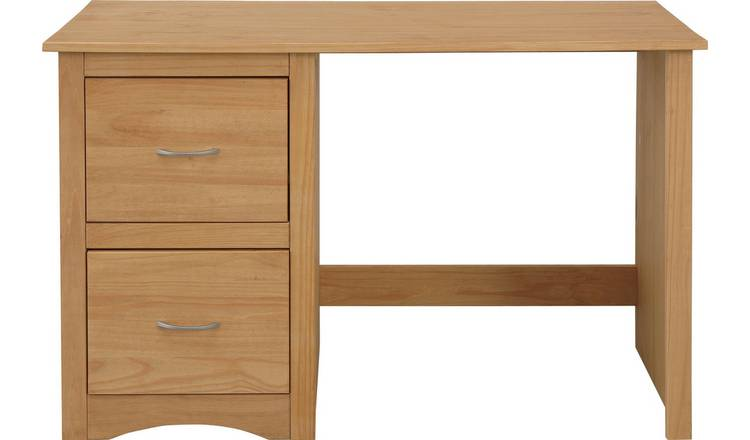 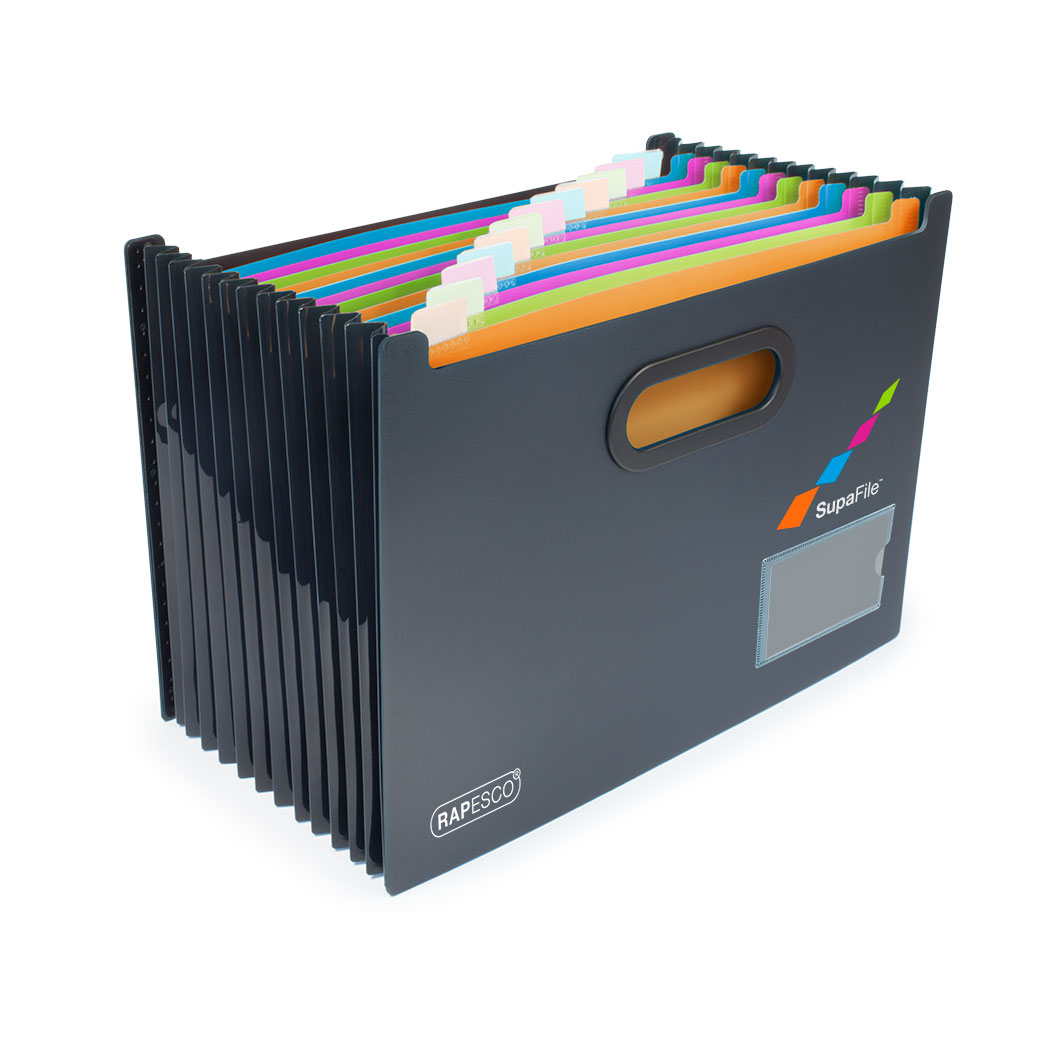 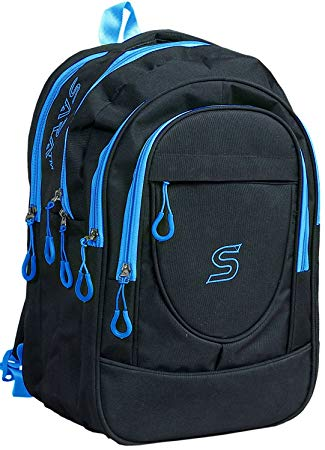 Varna točka
Označimo zvezke z barvnimi trakovi
Označimo pot od učilnice do telovadnice
Urnik v peresnici, E- asistent
Uporaba pametne ure za sprehode, telovadbo,…
Stalno mesto v razredu, garderobi, preoblačilnici
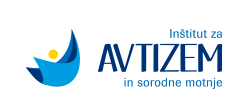 OPREDELITEV ČASA
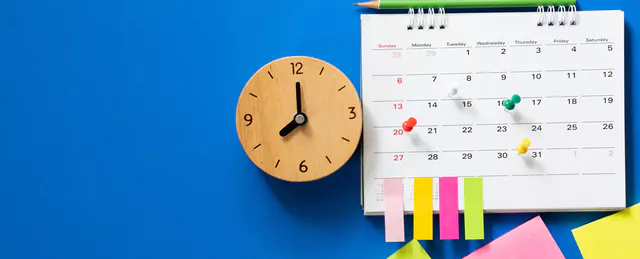 13. 12. 2019
asist. dr.Ana Bezenšek, prof. spec. in reh. ped.; Inštitut za avtizem, zavod za razvojno medicino, Ljubljana
23
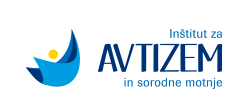 ČASOVNIKI
Jasno zaporedje posameznih korakov aktivnosti
Jasen začetek – konec (ne podaljšujte aktivnosti!!!)
Jasna struktura (odmor  naporen čas)  
Pripomočki (vizualni urniki, ure, pesem,…)
Ure se je potrebno držati
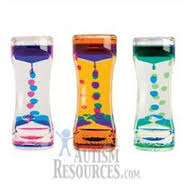 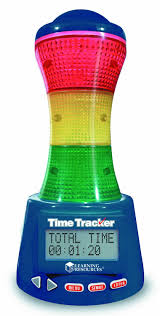 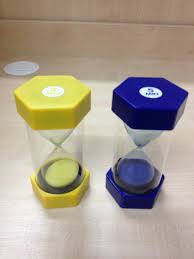 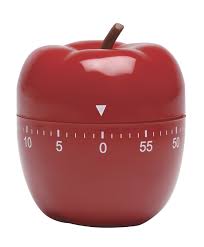 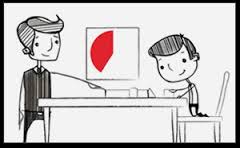 13. 12. 2019
asist. dr.Ana Bezenšek, prof. spec. in reh. ped.; Inštitut za avtizem, zavod za razvojno medicino, Ljubljana
24
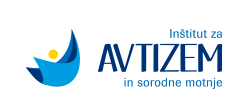 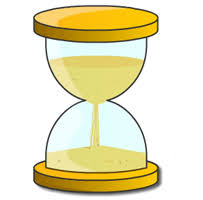 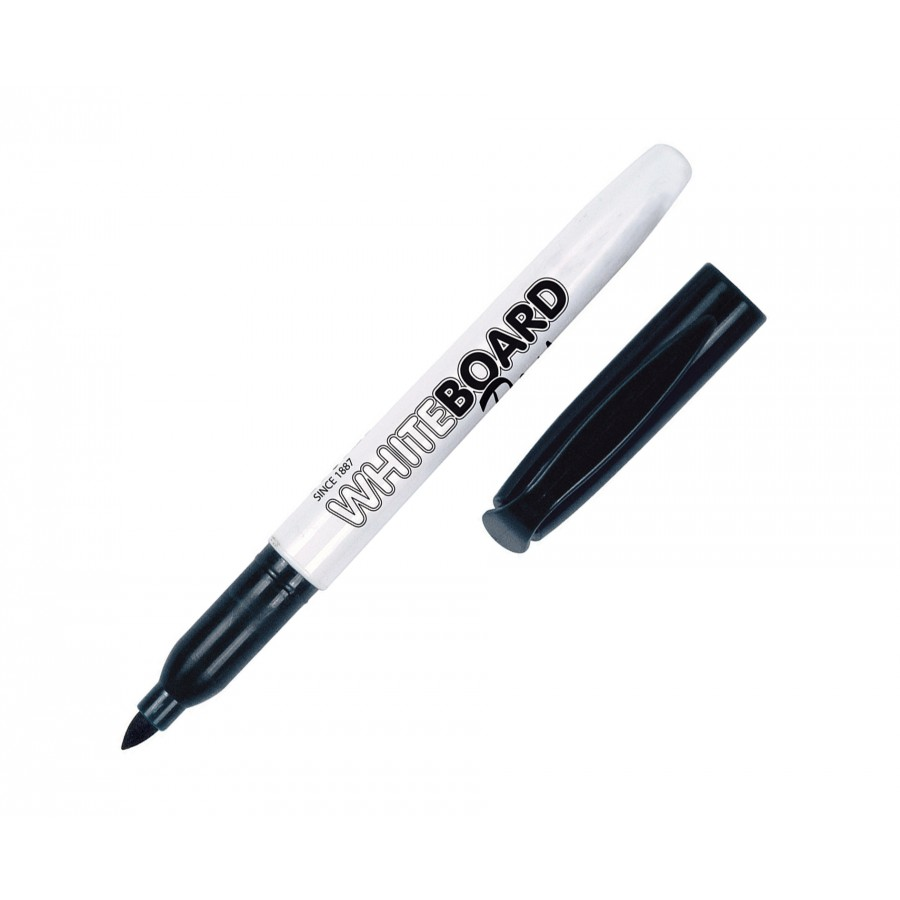 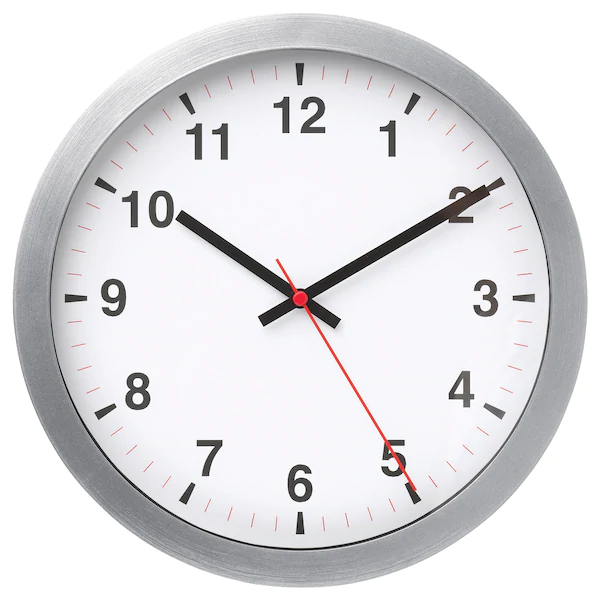 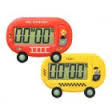 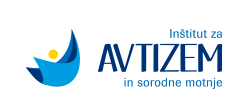 VIZUALNI URNIKI
https://resources.autismnavigator.com/asdglossary/#/section/63/visualSupports
pomen rutine
časovna predvidljivost 
lažji prehod 
organizacija 
neodvisnost 
upad stresa 
napoved spremembe 
možnost izbire
Najprej – potem  dan  dejavnost  teden
 
Predmeti, fotografije, simboli, besede
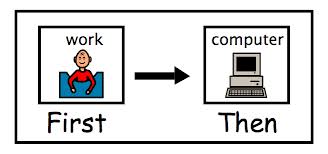 13. 12. 2019
asist. dr.Ana Bezenšek, prof. spec. in reh. ped.; Inštitut za avtizem, zavod za razvojno medicino, Ljubljana
26
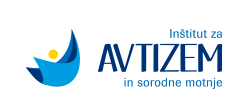 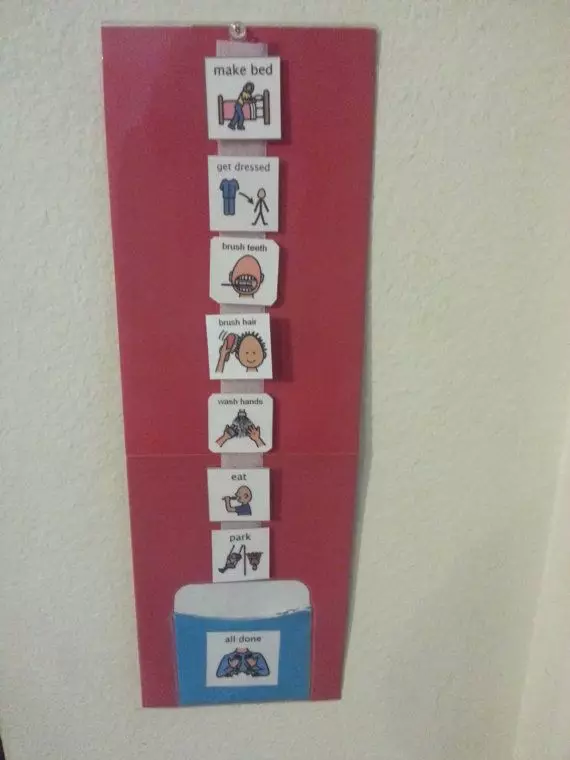 AKTIVEN OTROK
od zgoraj navzdol / L  D
dejavnost končana – odstranitev sličice
sličico pospravimo v žepek
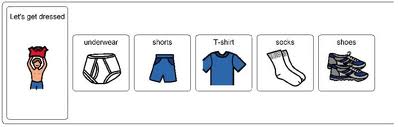 13. 12. 2019
asist. dr.Ana Bezenšek, prof. spec. in reh. ped.; Inštitut za avtizem, zavod za razvojno medicino, Ljubljana
27
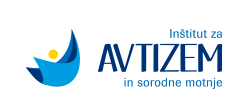 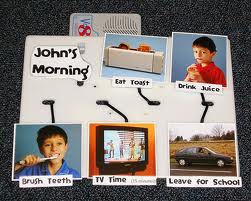 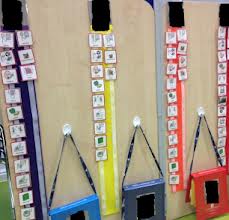 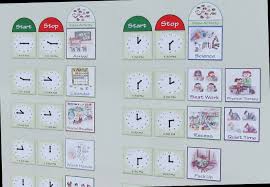 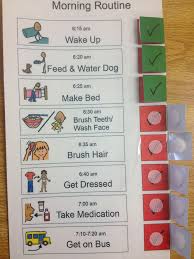 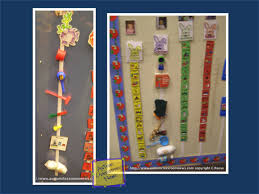 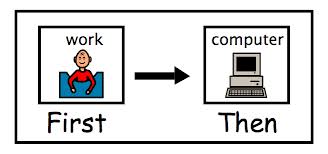 13. 12. 2019
asist. dr.Ana Bezenšek, prof. spec. in reh. ped.; Inštitut za avtizem, zavod za razvojno medicino, Ljubljana
28
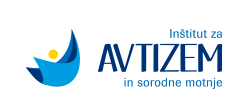 Primer tedenskega urnika
Primer dnevnega urnika
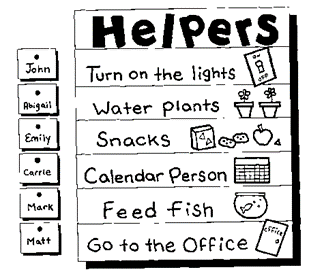 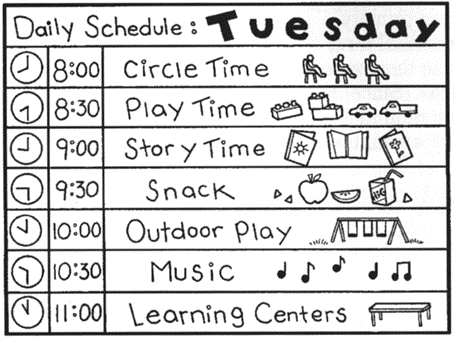 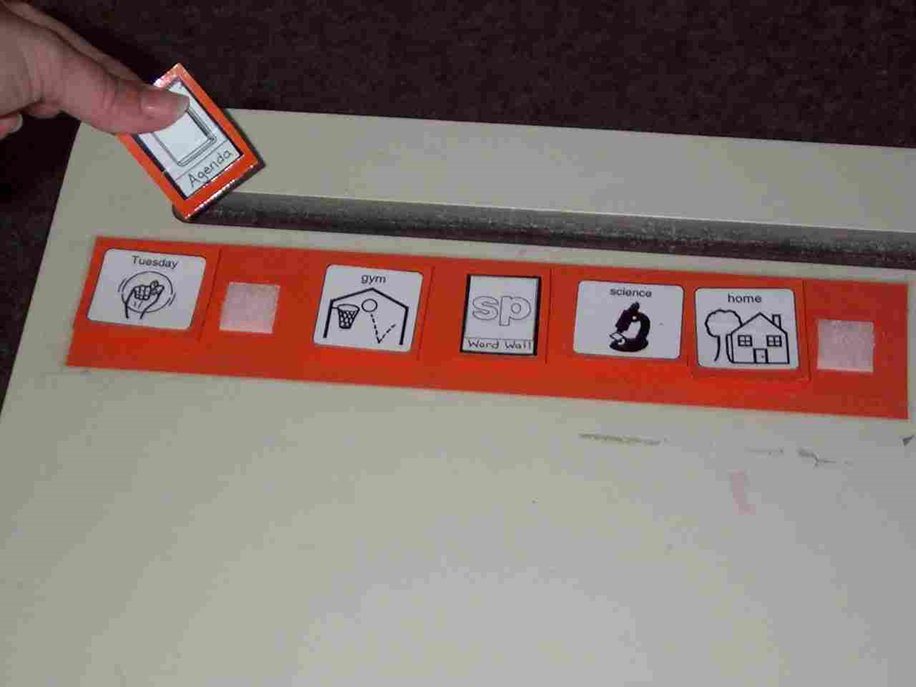 Primer urnika rutine prihoda / zadolžitev
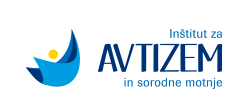 SOCIALNO PODROČJE
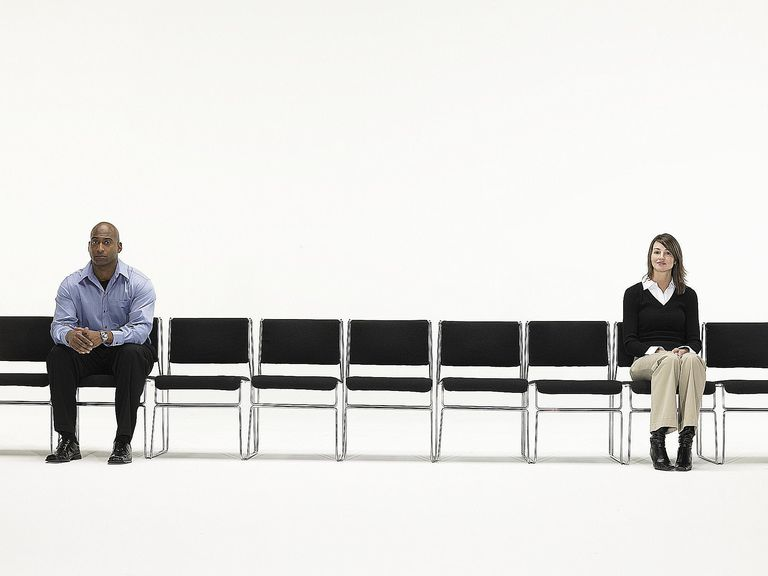 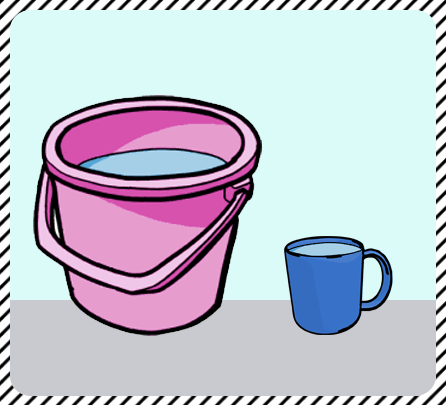 13. 12. 2019
asist. dr.Ana Bezenšek, prof. spec. in reh. ped.; Inštitut za avtizem, zavod za razvojno medicino, Ljubljana
30
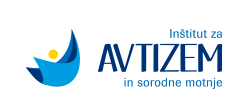 SOCIALNI KROGI
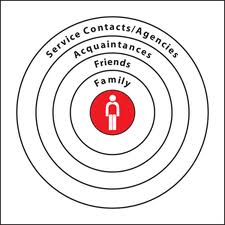 postaviti meje in realna pričakovanja


osebna distanca (razdalja ene roke)

trening socialnih veščin za vse otroke (povabiti k igri, izmenjati igračo, počakati v vrsti, deliti, …)

igra vlog
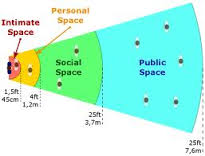 13. 12. 2019
asist. dr.Ana Bezenšek, prof. spec. in reh. ped.; Inštitut za avtizem, zavod za razvojno medicino, Ljubljana
31
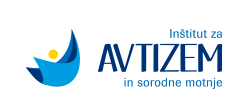 SOCIALNE ZGODBE
uporaba že napisanih socialnih zgodb oz. naučiti se napisati svojo
ustrezna socialna vedenja (opredelitev neželenega vedenja in podana rešitev)
zapis v prvi osebi
možnost slikovne podpore
branje izven problematične situacije

Poučevanje:

različna vedenja: strah, agresija, obsesije ipd.
 
poučevanje rutin in sprememb v rutinah

spoznavanje novih kompleksnih dejavnosti

pomoč ostalim, da razumejo vedenje otroka z avtizmom
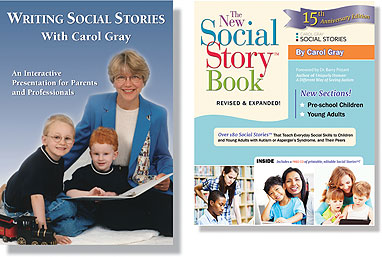 13. 12. 2019
asist. dr.Ana Bezenšek, prof. spec. in reh. ped.; Inštitut za avtizem, zavod za razvojno medicino, Ljubljana
32
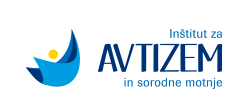 Primer:
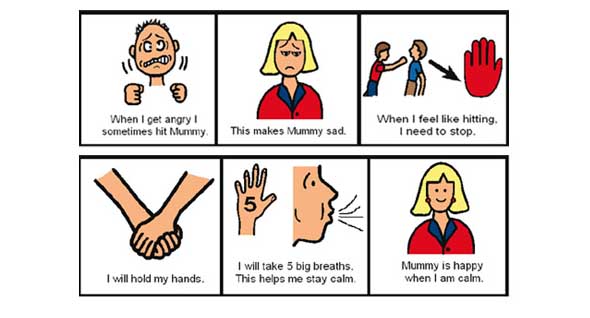 13. 12. 2019
asist. dr.Ana Bezenšek, prof. spec. in reh. ped.; Inštitut za avtizem, zavod za razvojno medicino, Ljubljana
33
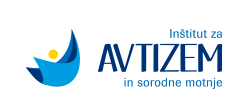 STOPENJSKA LESTVICA
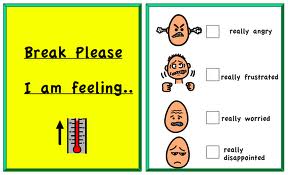 konkretizacija abstraktnih področij v preprosta števila in barve

učenje razumevanja področij: čustva, občutja, bolečina, glasnost govora, nespoštovanje,...
 
vizualna skala za pomoč pri razumevanju primernosti določenega vedenja (jakost govora na točki 5 - zunanji prostor ali ekstremne razmere)
 
implementacija v praksi
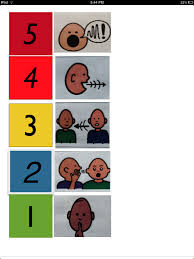 13. 12. 2019
asist. dr.Ana Bezenšek, prof. spec. in reh. ped.; Inštitut za avtizem, zavod za razvojno medicino, Ljubljana
34
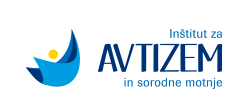 PREPOZNAVANJE ČUSTEV PRI DRUGIH
Pripravila asist. Ana Bezenšek, prof, spec. in reh. ped.; razmnoževanje ni dovoljeno, Inštitut za avtizem in sorodne motnje
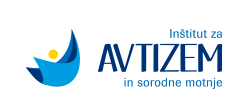 KAKO TI OBČUTIŠ ČUSTVA?
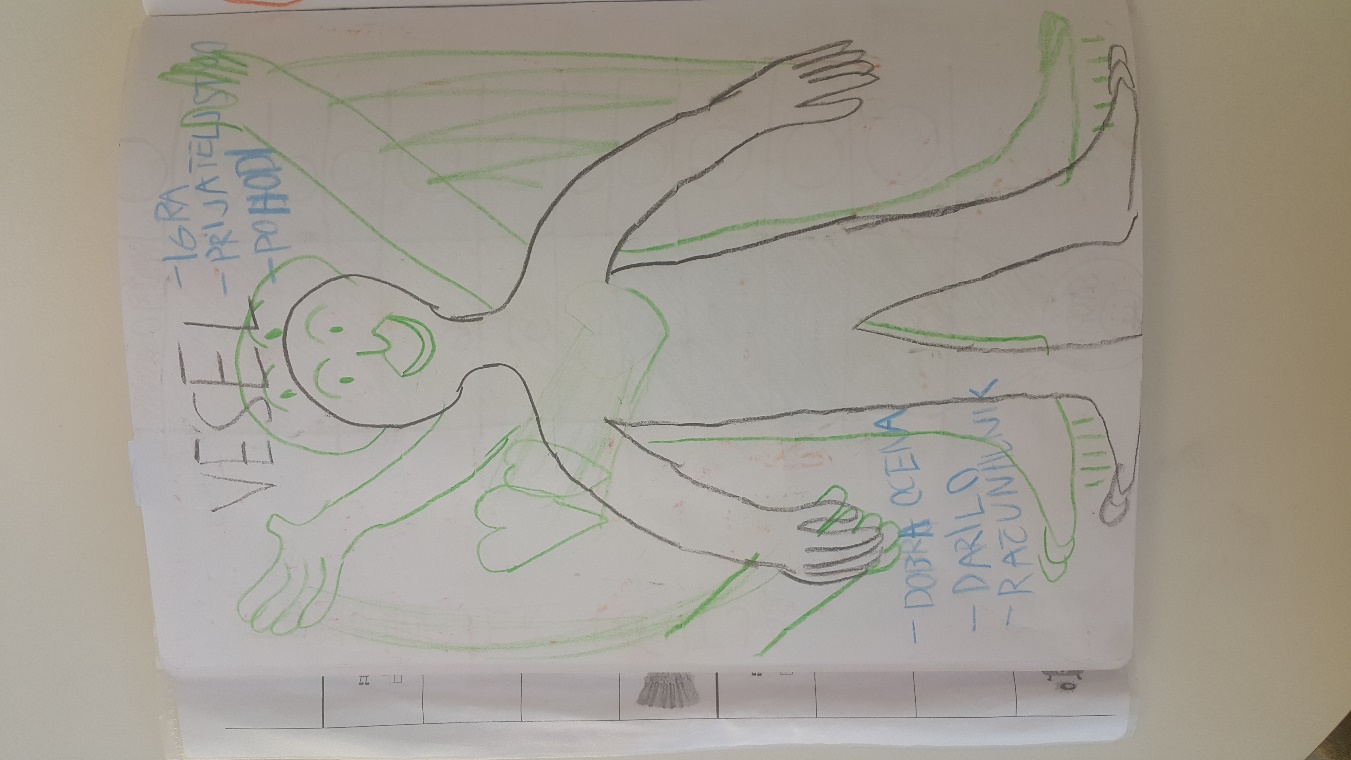 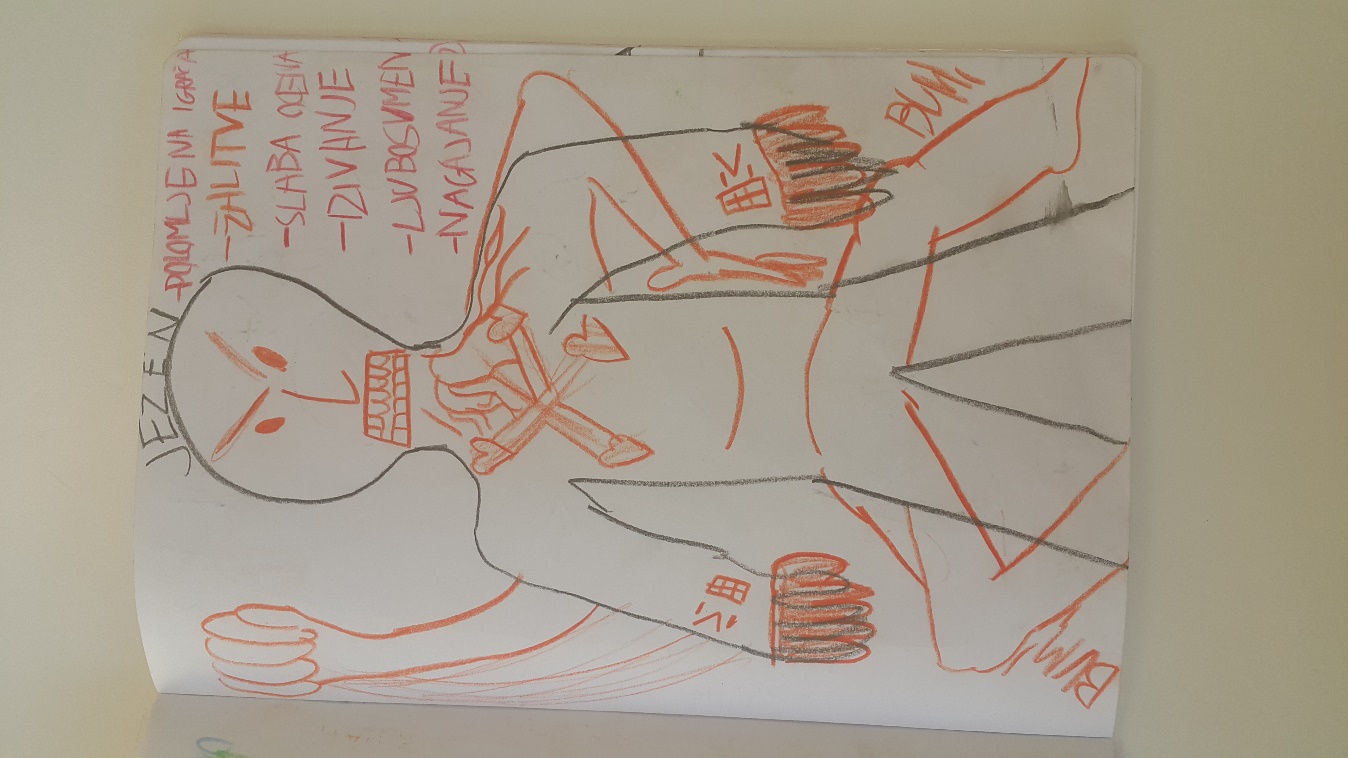 Pripravila asist. Ana Bezenšek, prof, spec. in reh. ped.; razmnoževanje ni dovoljeno, Inštitut za avtizem in sorodne motnje
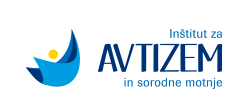 PREPOZNAVANJE ČUSTEV PRI SEBI
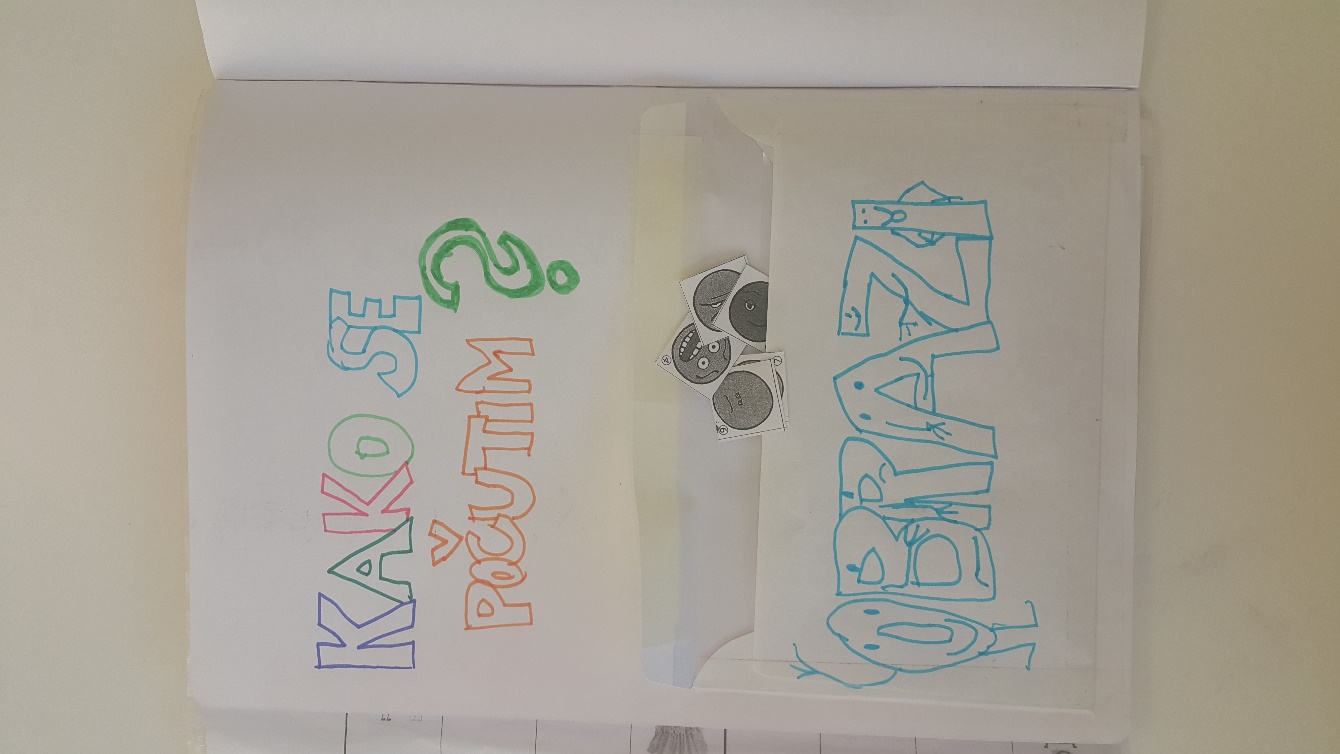 Pripravila asist. Ana Bezenšek, prof, spec. in reh. ped.; razmnoževanje ni dovoljeno, Inštitut za avtizem in sorodne motnje
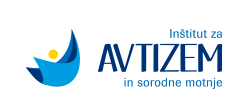 KAJ LAHKO NAREDIM, KO SEM JEZEN?
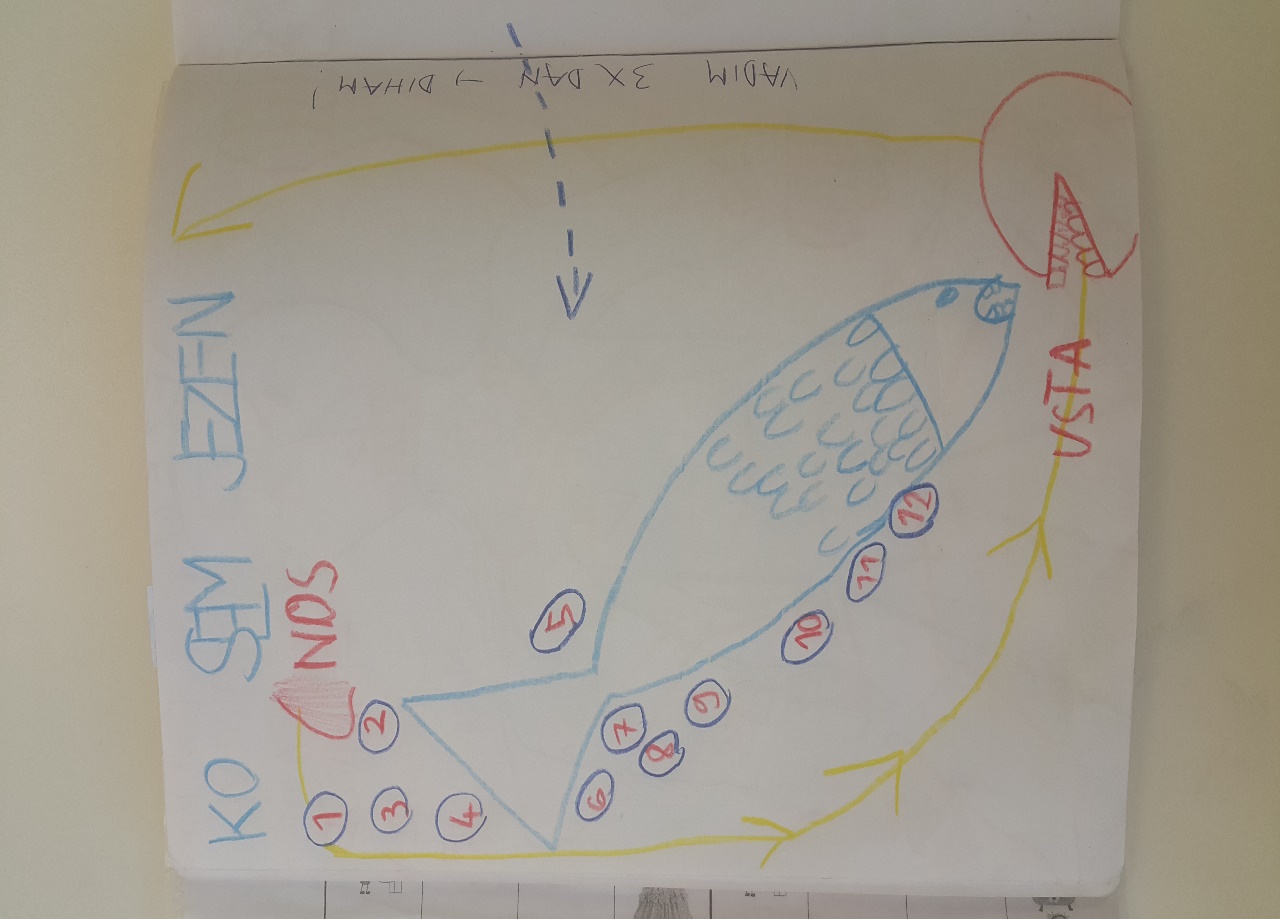 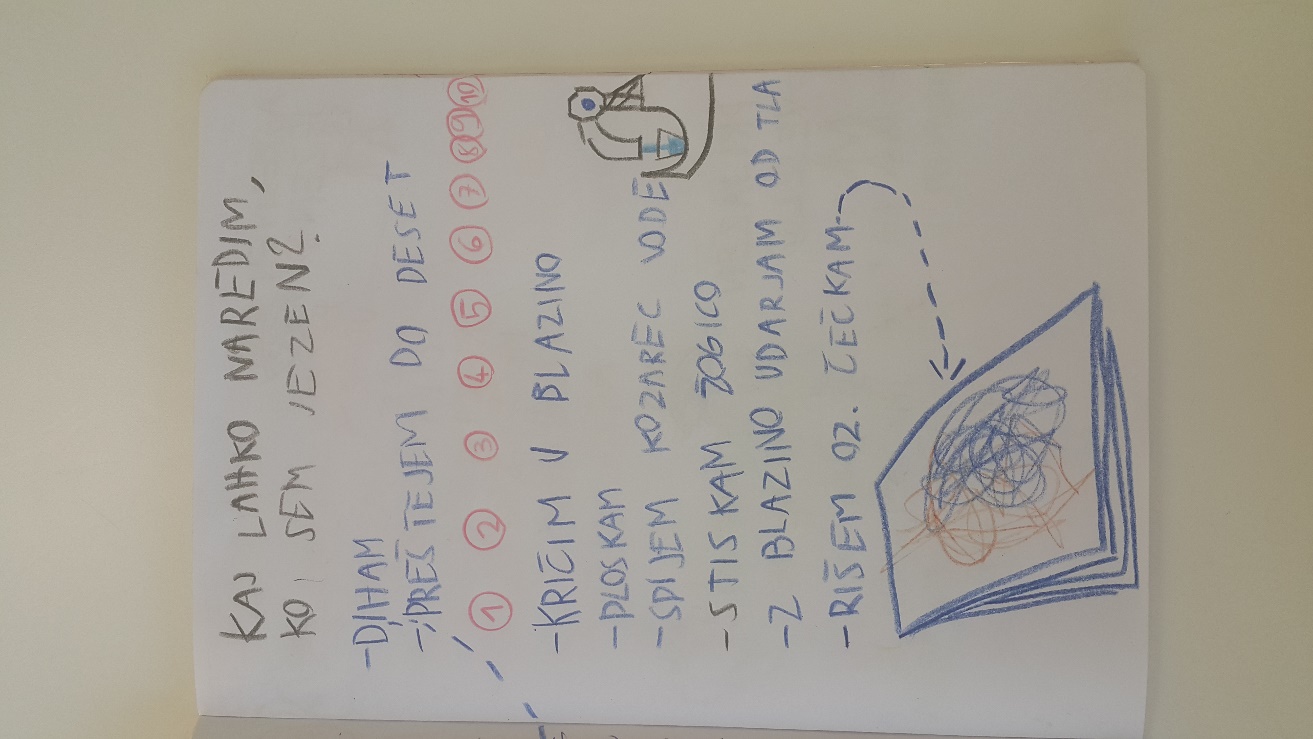 Pripravila asist. Ana Bezenšek, prof, spec. in reh. ped.; razmnoževanje ni dovoljeno, Inštitut za avtizem in sorodne motnje
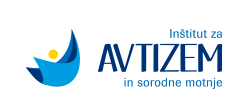 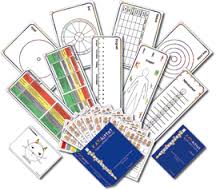 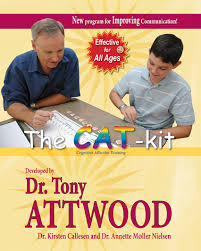 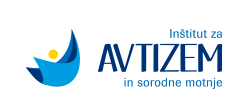 SENZORIKA
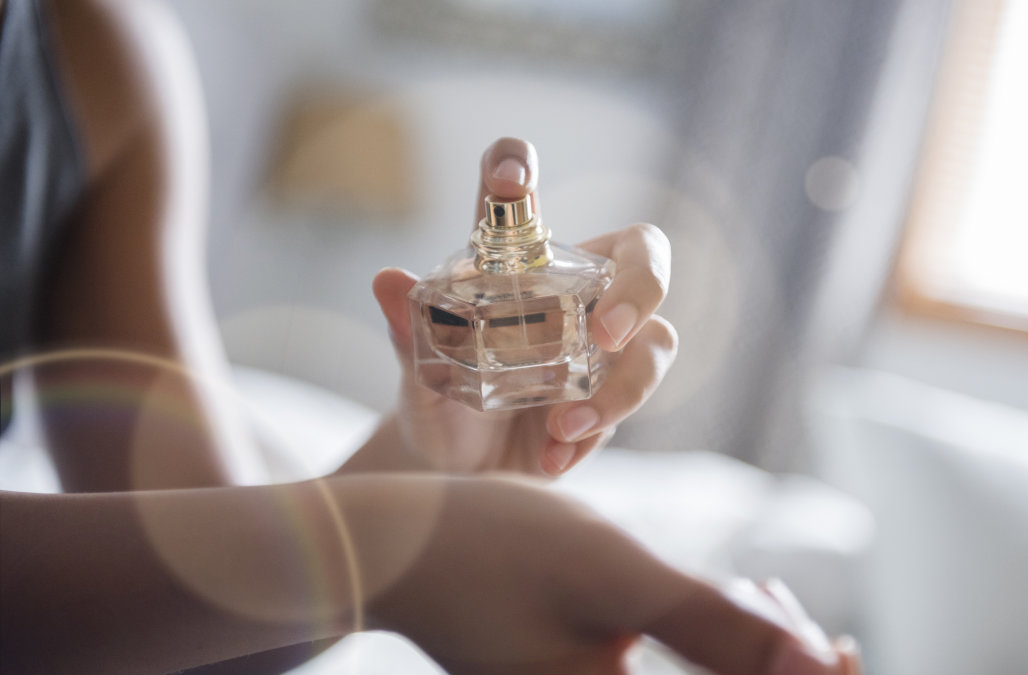 13. 12. 2019
asist. dr.Ana Bezenšek, prof. spec. in reh. ped.; Inštitut za avtizem, zavod za razvojno medicino, Ljubljana
40
SENZORIKA
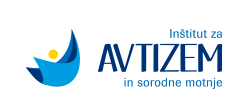 https://www.youtube.com/watch?v=QdhwsK7E6cc

Zagotoviti čim večjo predvidljivost in kontrolo dražljajev
Zagotoviti socialno sprejemljivo obliko
Postopno omejiti dražljaje v prostoru in času
Narediti red (varna zadovoljitev senzorne potrebe)

PRILAGODITVE (kotiček, drug prostor, senzorna soba, prezračevanje, prilagoditi način prehranjevanja...)

PRIPOMOČKI (temna očala, slušalke, čepki za ušesa, vizualni predmeti, gugalnica, radio, različni senzorni materiali, grizala, terapevtska žoga, plastičen pribor)
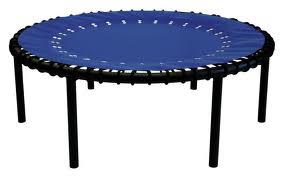 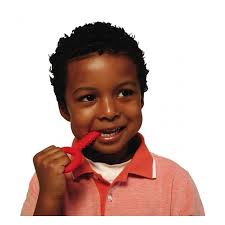 13. 12. 2019
asist. dr.Ana Bezenšek, prof. spec. in reh. ped.; Inštitut za avtizem, zavod za razvojno medicino, Ljubljana
41
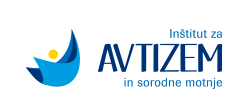 KONKRETNI PRIMERI:
Preglasno je!




Lahko uporabim slušalke.




Srečen sem! Sedaj je tišina.
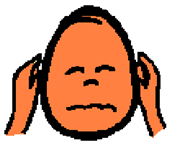 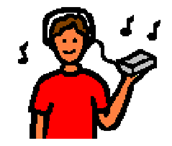 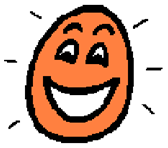 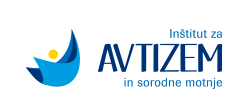 KOMUNIKACIJA
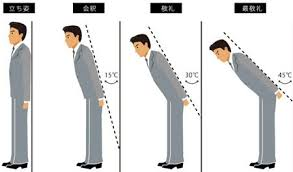 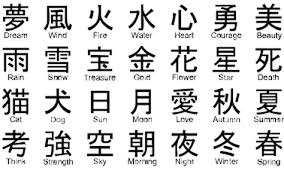 13. 12. 2019
asist. dr.Ana Bezenšek, prof. spec. in reh. ped.; Inštitut za avtizem, zavod za razvojno medicino, Ljubljana
43
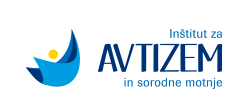 NADOMESTNA OBLIKA KOMUNIKACIJE
https://resources.autismnavigator.com/asdglossary/#/section/49/pecs
- učenje komunikacije z izmenjavo slik (PECS model: The Picture Exchange Communication System)
- podpora verbalni komunikaciji
- pomen pobud/iniciacije
slika v zameno za želen predmet 
vedenjski pristop k učenju komunikacije
- izhajati iz otrokove motivacije
- Knjiga vedno dosegljiva
- besede so več kot slika
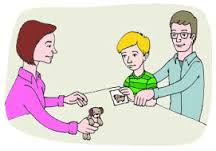 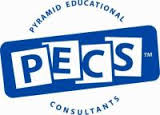 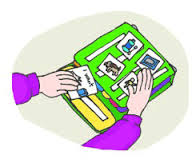 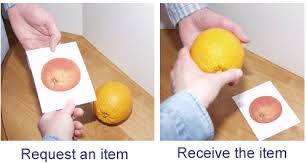 13. 12. 2019
asist. dr.Ana Bezenšek, prof. spec. in reh. ped.; Inštitut za avtizem, zavod za razvojno medicino, Ljubljana
44
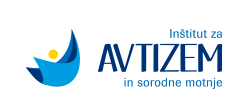 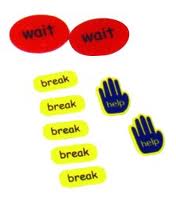 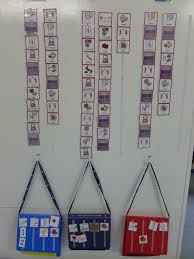 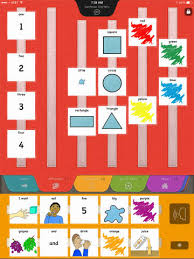 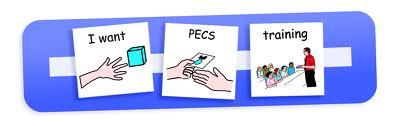 13. 12. 2019
asist. dr.Ana Bezenšek, prof. spec. in reh. ped.; Inštitut za avtizem, zavod za razvojno medicino, Ljubljana
45
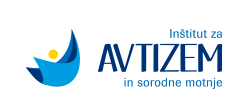 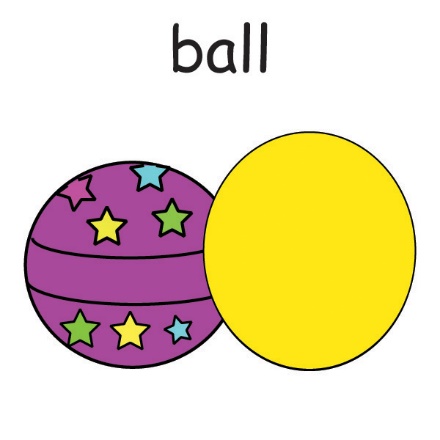 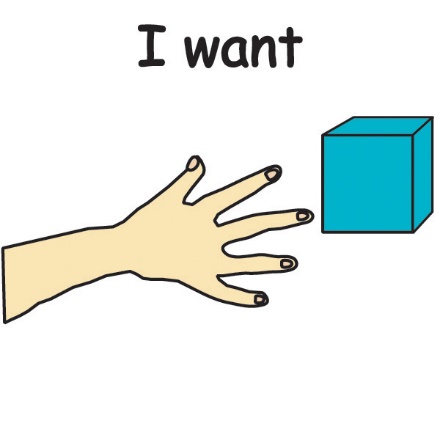 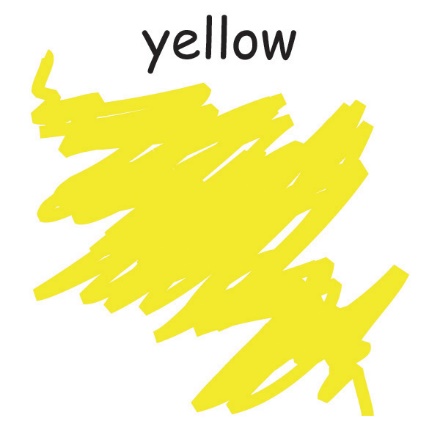 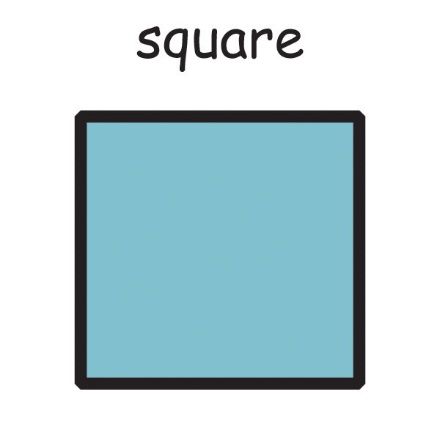 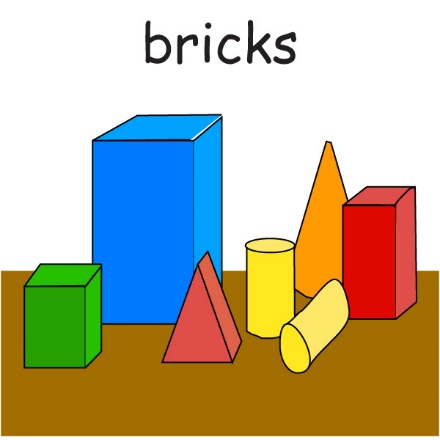 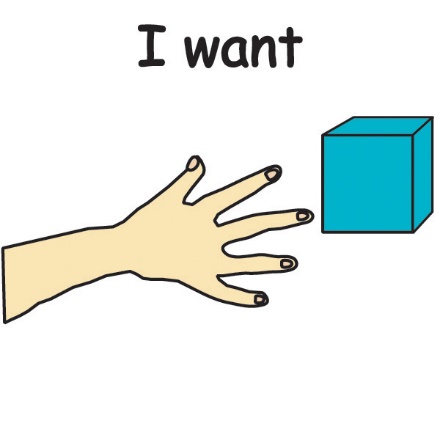 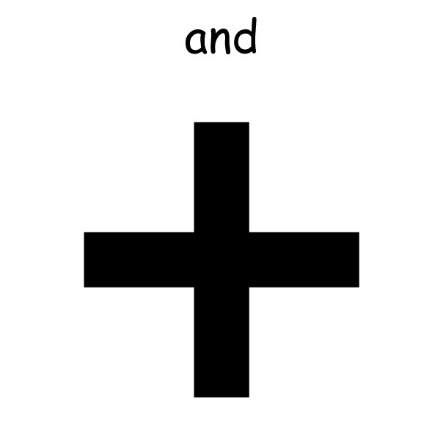 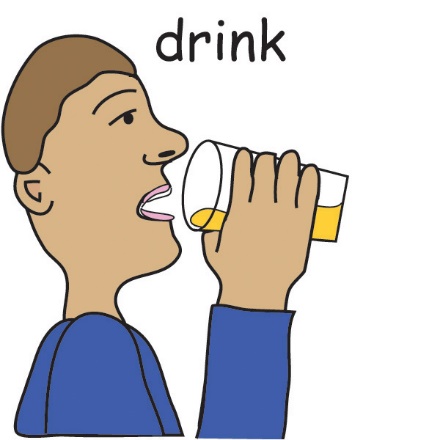 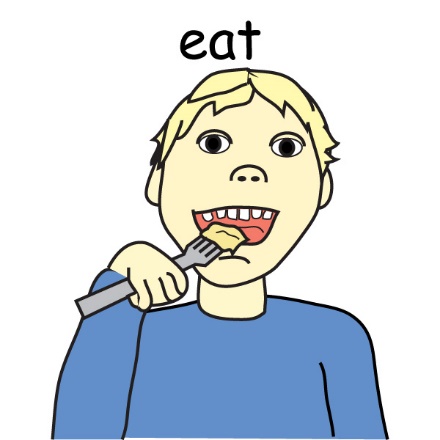 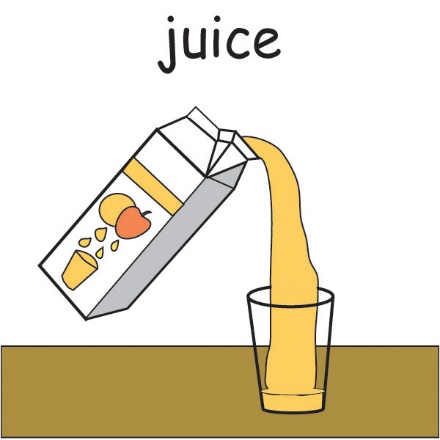 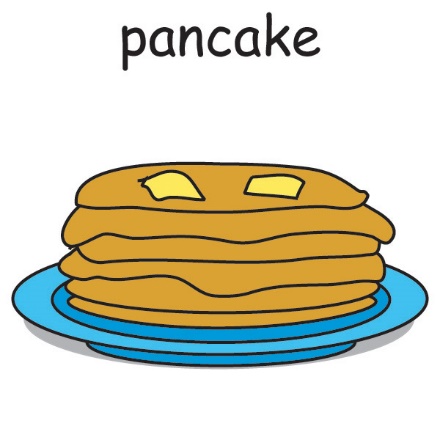 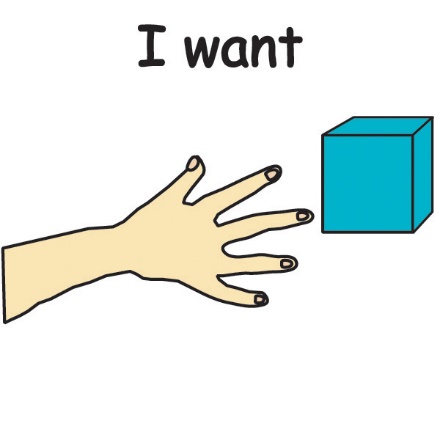 13. 12. 2019
asist. dr.Ana Bezenšek, prof. spec. in reh. ped.; Inštitut za avtizem, zavod za razvojno medicino, Ljubljana
46
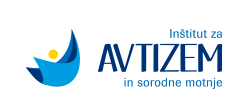 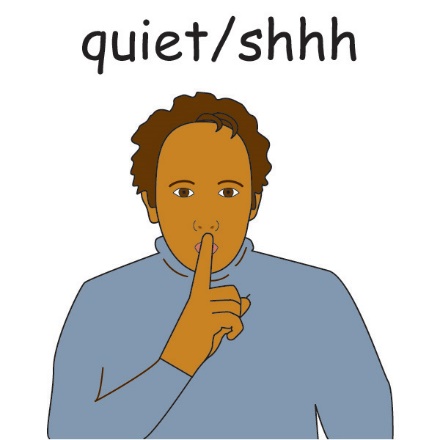 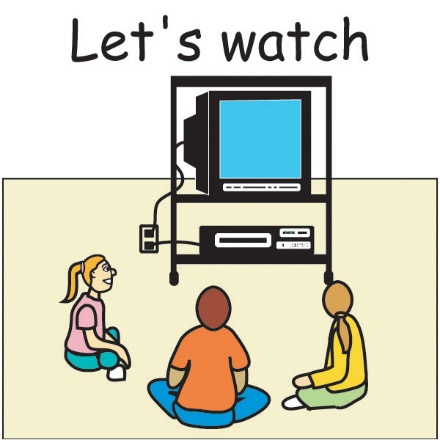 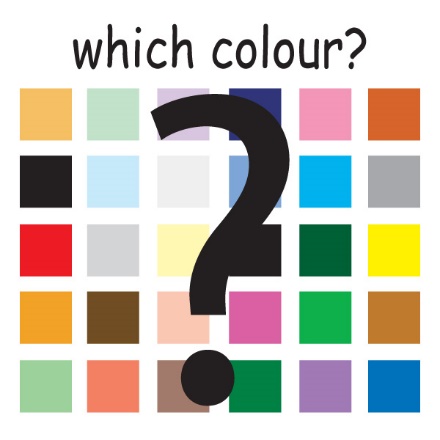 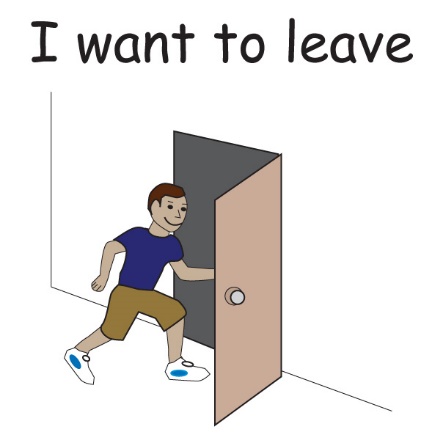 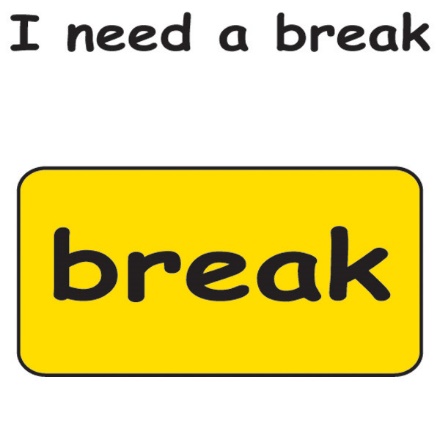 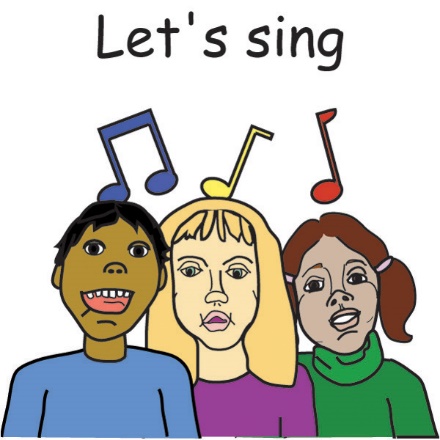 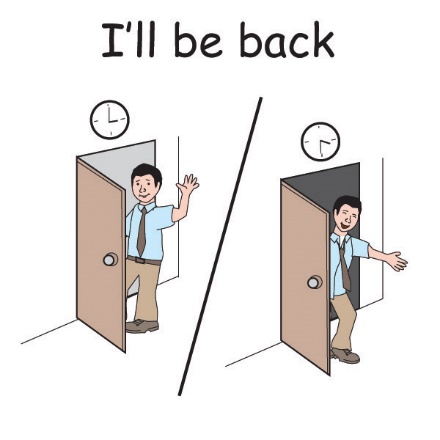 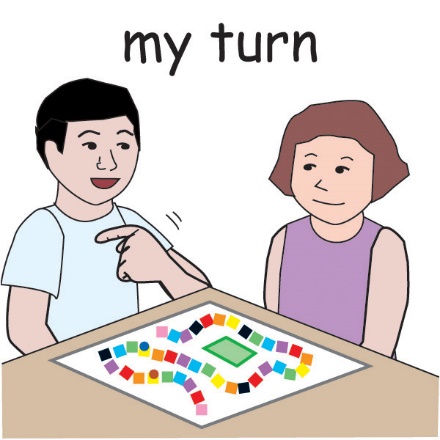 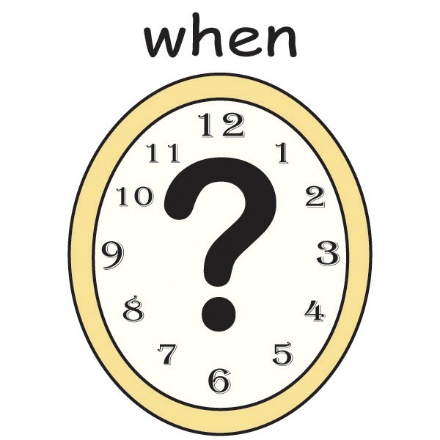 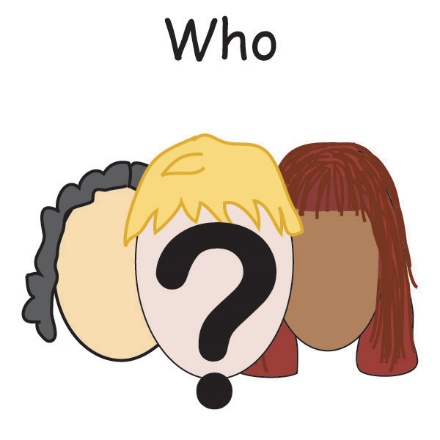 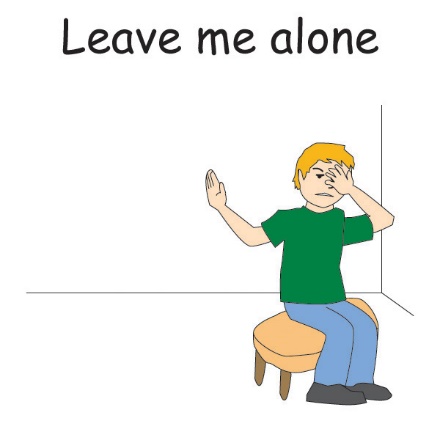 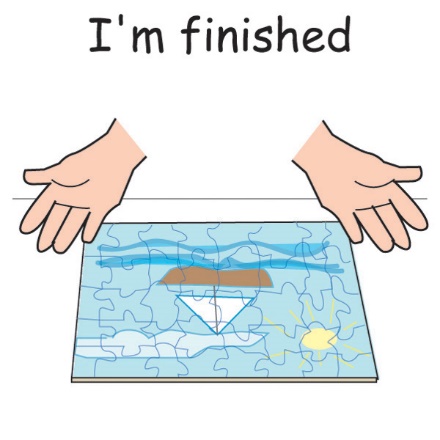 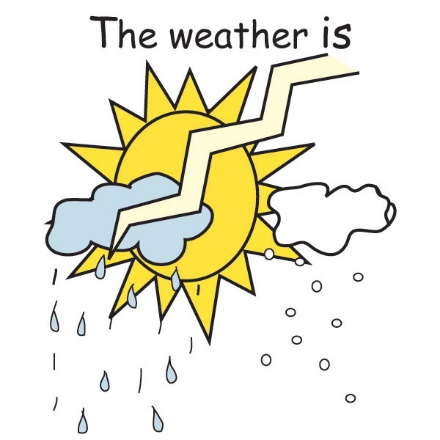 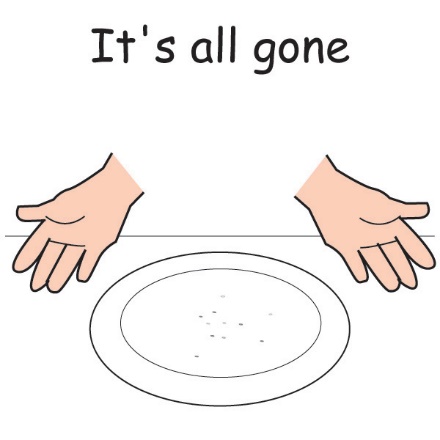 13. 12. 2019
asist. dr.Ana Bezenšek, prof. spec. in reh. ped.; Inštitut za avtizem, zavod za razvojno medicino, Ljubljana
47
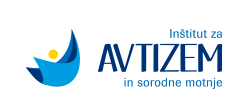 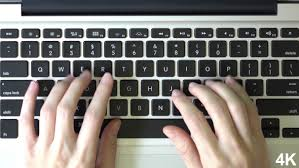 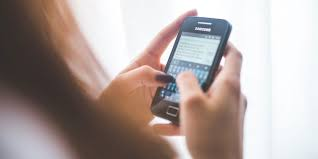 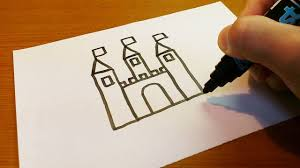 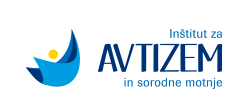 NAŠA KOMUNIKACIJA
jasen in jedrnat govor (načelo MANJ je VEČ)

direkten govor (izključimo sarkazem, prenesene pomene)

časovni zamik (počakati na odgovor)

Podpora z vizualnimi simboli ali kretnjami za socialne situacije (pomoč, stop, odmor,...) 

Jasna omejitev usmerjenih interesov

Učenje razumevanja verbalne in neverbalne komunikacije
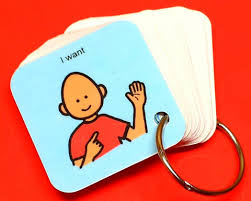 13. 12. 2019
asist. dr.Ana Bezenšek, prof. spec. in reh. ped.; Inštitut za avtizem, zavod za razvojno medicino, Ljubljana
49
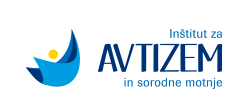 VEDENJE
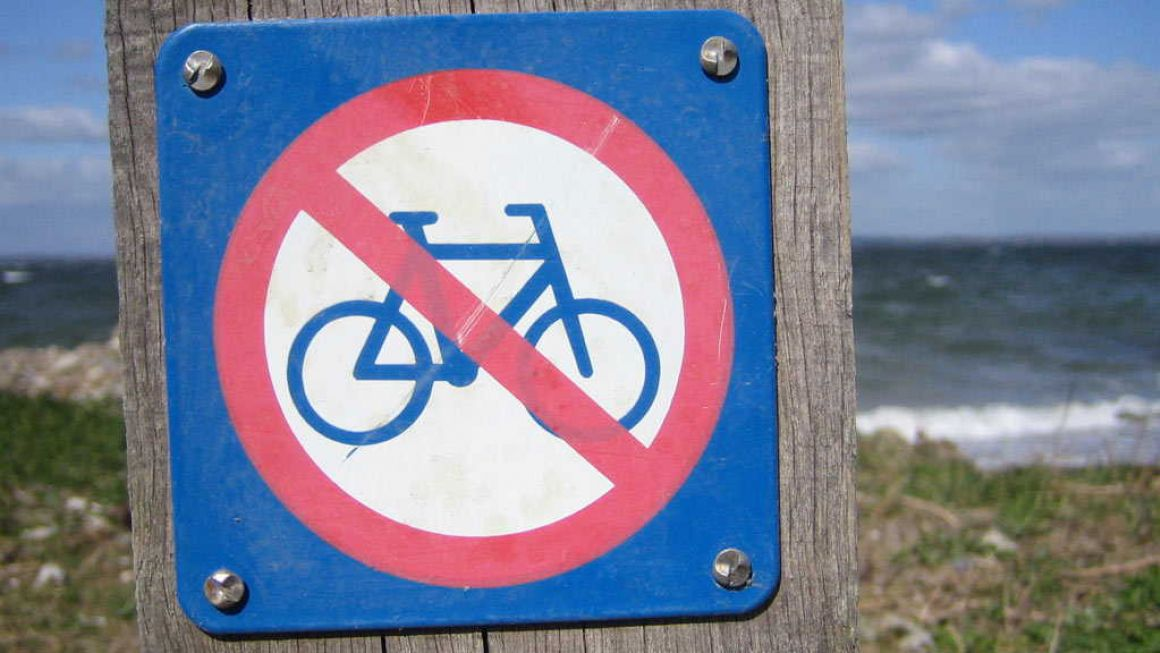 13. 12. 2019
asist. dr.Ana Bezenšek, prof. spec. in reh. ped.; Inštitut za avtizem, zavod za razvojno medicino, Ljubljana
50
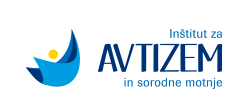 POSTAVITE JASNE MEJE
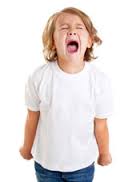 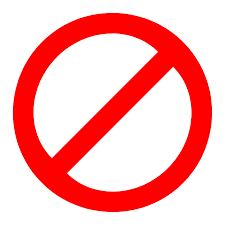 NE je vedno NE!
NE (ko je to res potrebo)

Prazna embalaža
Dogovor (žetoniranje)
Ponudimo alternativo
Vizualni znak NE
Vizualni urnik (vključitev sličice kdaj bo spet na voljo)
Koncept končano (štetje + gesta, glasba, ura, ritual, urnik)
Počakaj
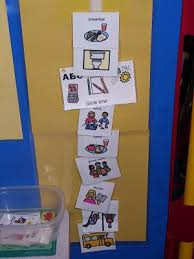 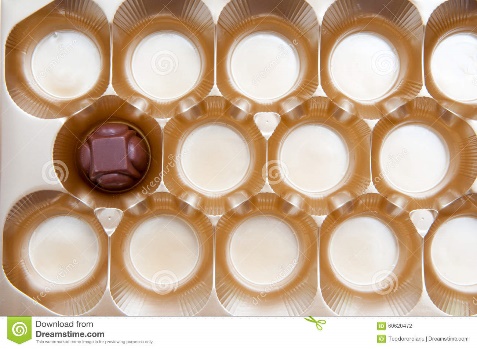 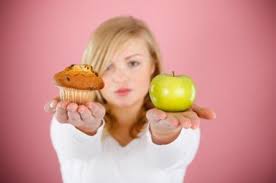 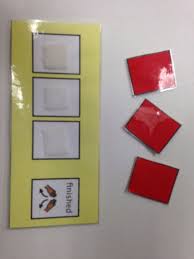 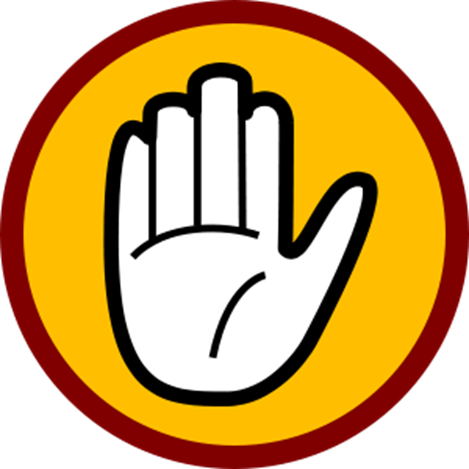 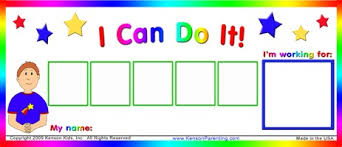 13. 12. 2019
asist. dr.Ana Bezenšek, prof. spec. in reh. ped.; Inštitut za avtizem, zavod za razvojno medicino, Ljubljana
51
VIZUALNI OPOMNIKI
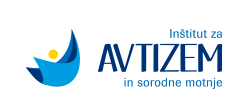 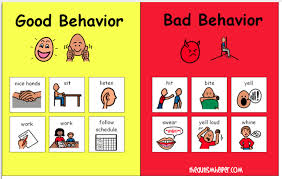 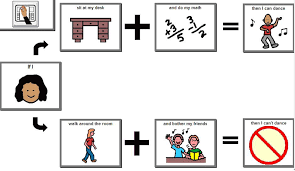 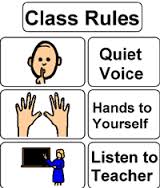 13. 12. 2019
asist. dr.Ana Bezenšek, prof. spec. in reh. ped.; Inštitut za avtizem, zavod za razvojno medicino, Ljubljana
52
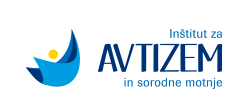 DEFINIRAJ ŽELJENO VEDENJE
sedi	                            reši nalogo	          bodi tiho
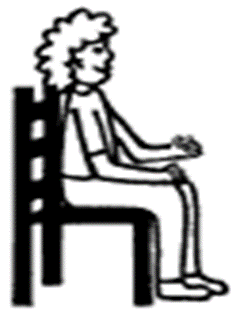 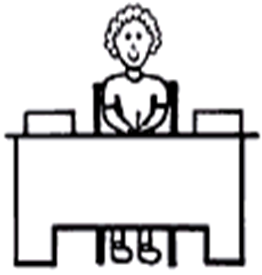 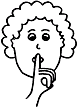 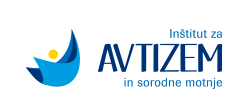 NE POZABITE
uspeh otroka zavisi od mnogih dejavnikov (starši, otrok, viz okoliščine,…)
pomen sodelovanja z drugimi strokovnimi delavci
nevarnost izgorelosti
dobro počutje vseh sodelujočih
SLO sistema ni mogoče dobesedno primerjati s tujimi
pomen sodelovanja zdravstva, šolstva ter socialnega področja
13. 12. 2019
asist. dr.Ana Bezenšek, prof. spec. in reh. ped.; Inštitut za avtizem, zavod za razvojno medicino, Ljubljana
54
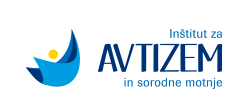 HVALA
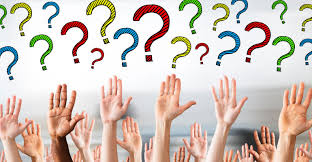 13. 12. 2019
asist. dr.Ana Bezenšek, prof. spec. in reh. ped.; Inštitut za avtizem, zavod za razvojno medicino, Ljubljana
55